„Minden cseppje kincs!...
avagy
klímatudatosság a csapadékvíz terén
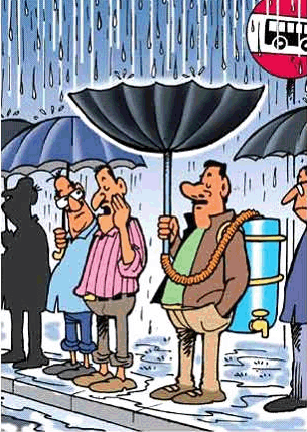 Dr. Gulyás Ágnes
SZTE, egy. adjunktus
„TOP-2.1.3-16-CS1-2021-00012”  − Nagytőke − 2023.03.06.
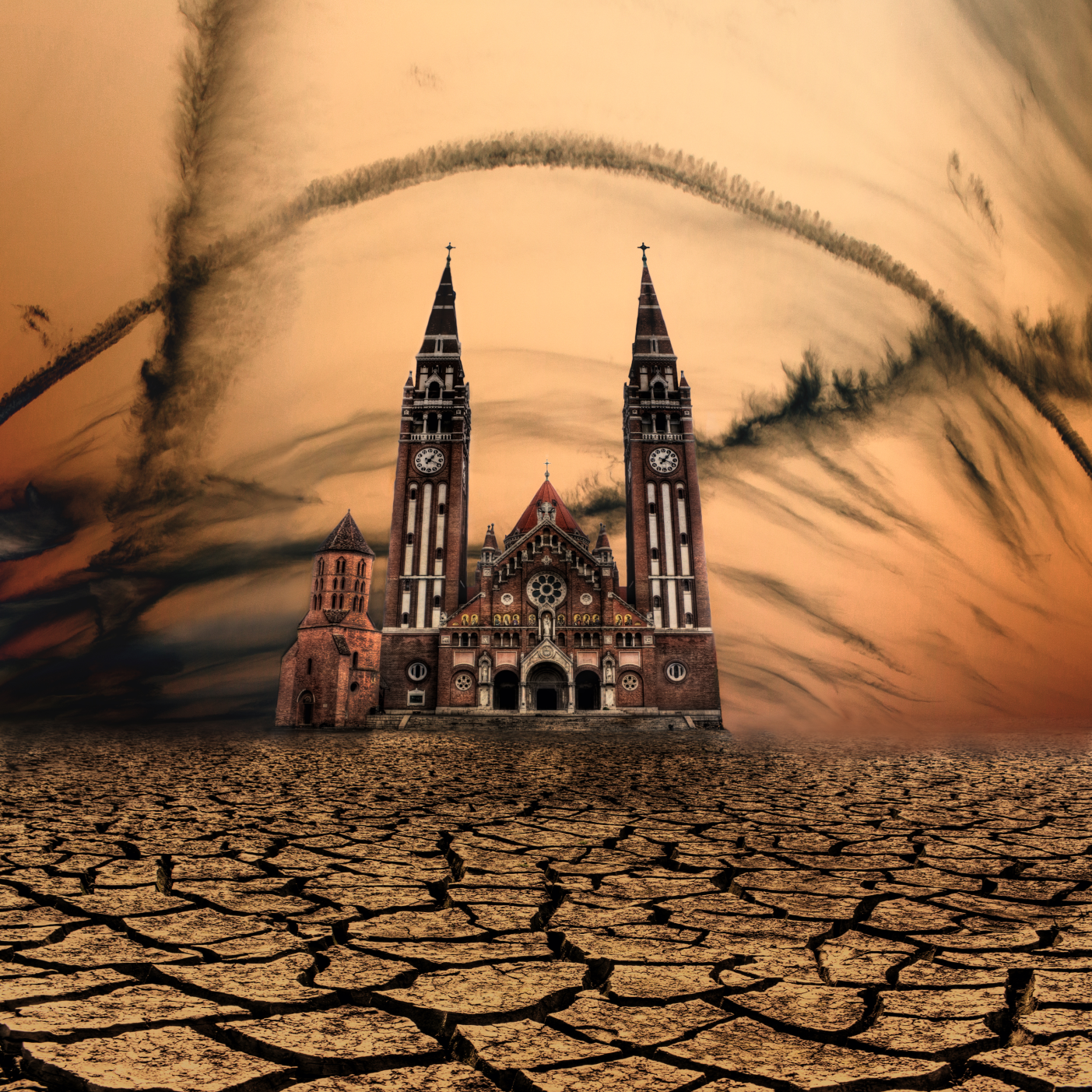 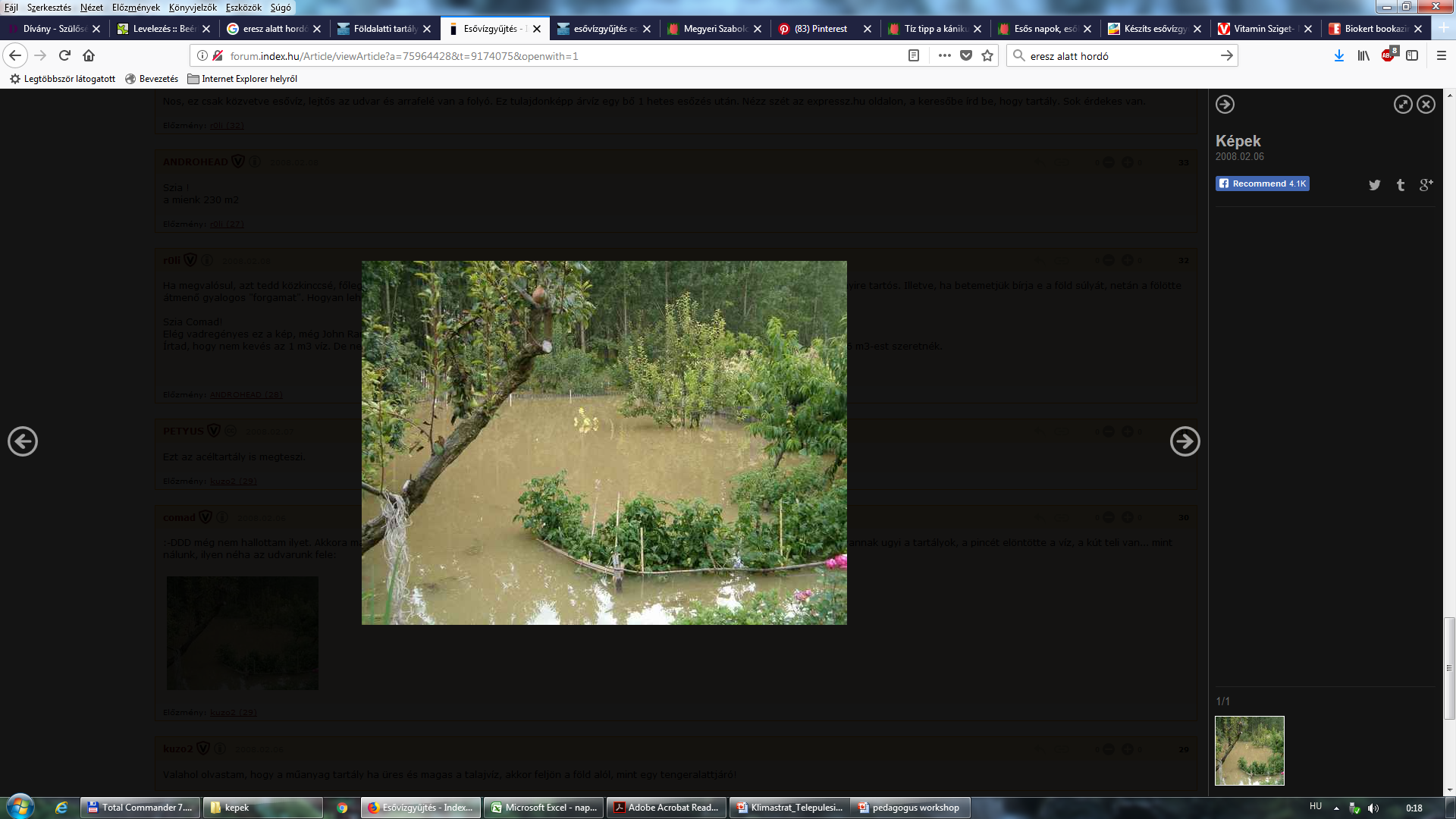 Néha sok, máskor kevés
Fotó: Tóth Gábor Gyula (HeavenMan)
„TOP-2.1.3-16-CS1-2021-00012”  − Nagytőke − 2023.05.31.
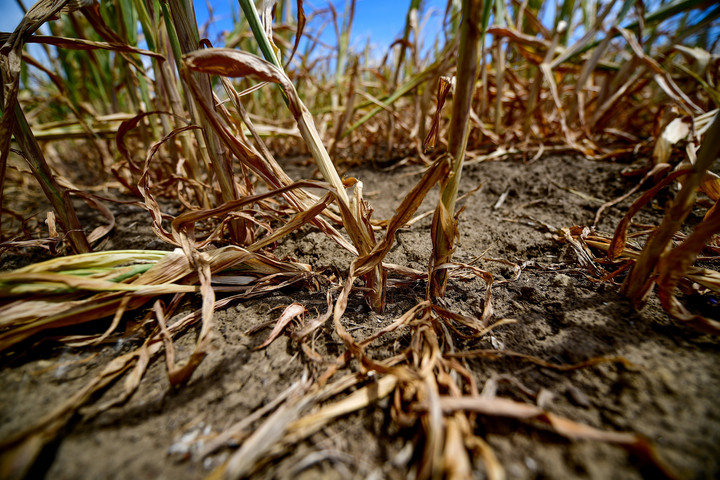 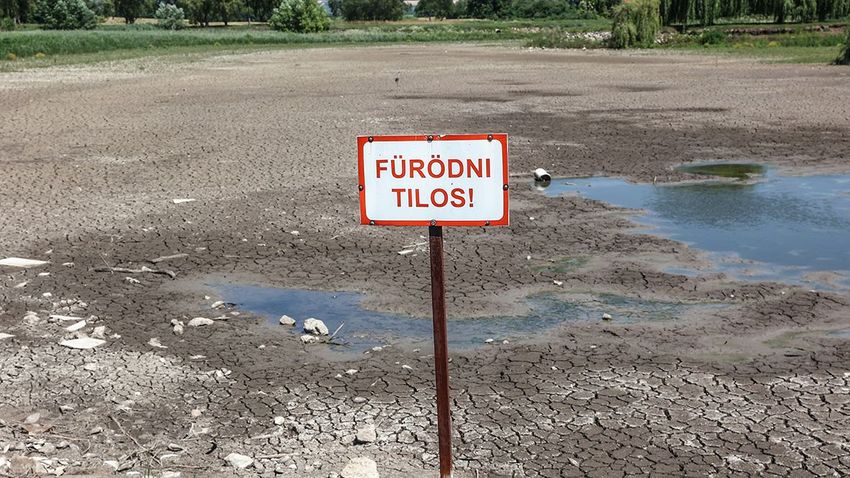 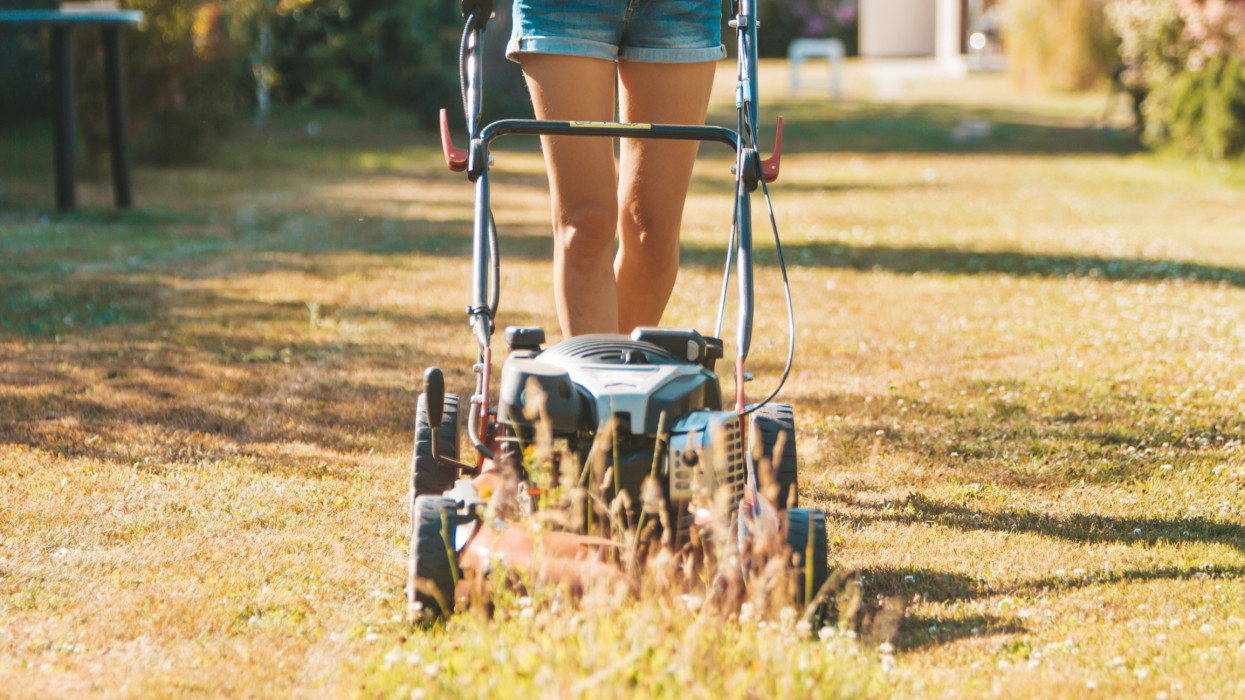 …máskor még kevesebb…
„TOP-2.1.3-16-CS1-2021-00012”  − Nagytőke − 2023.05.31.
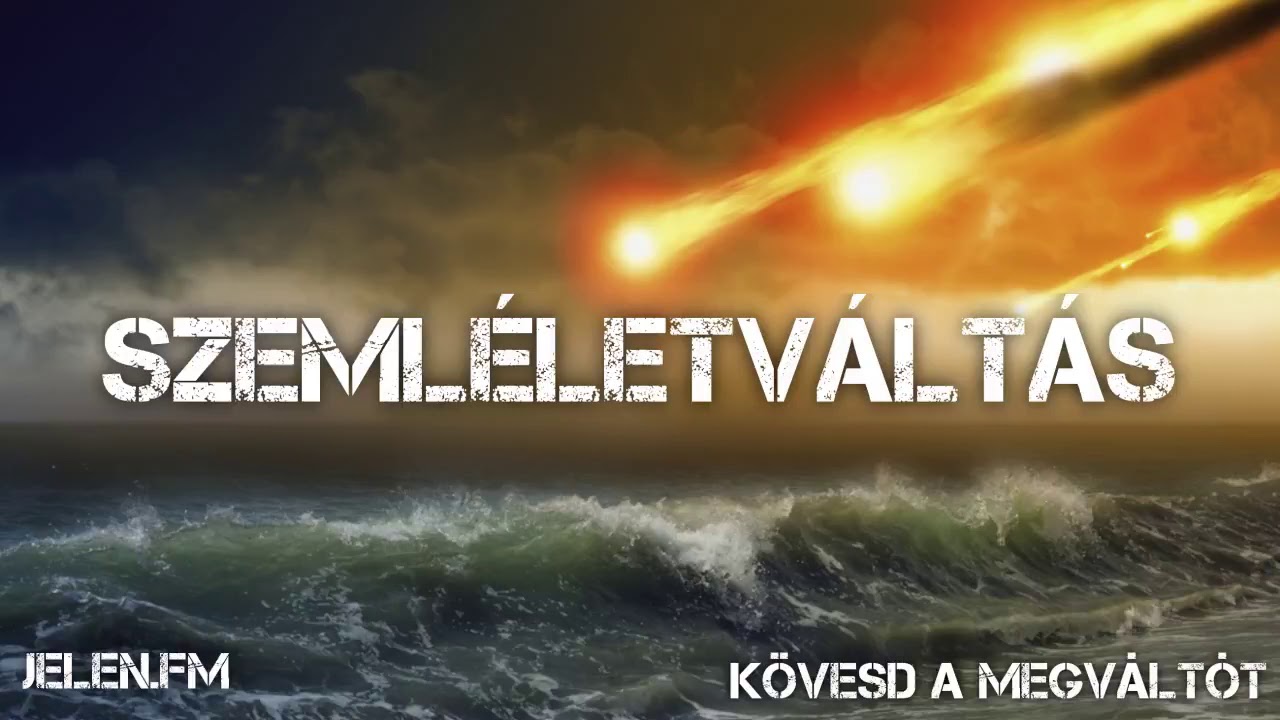 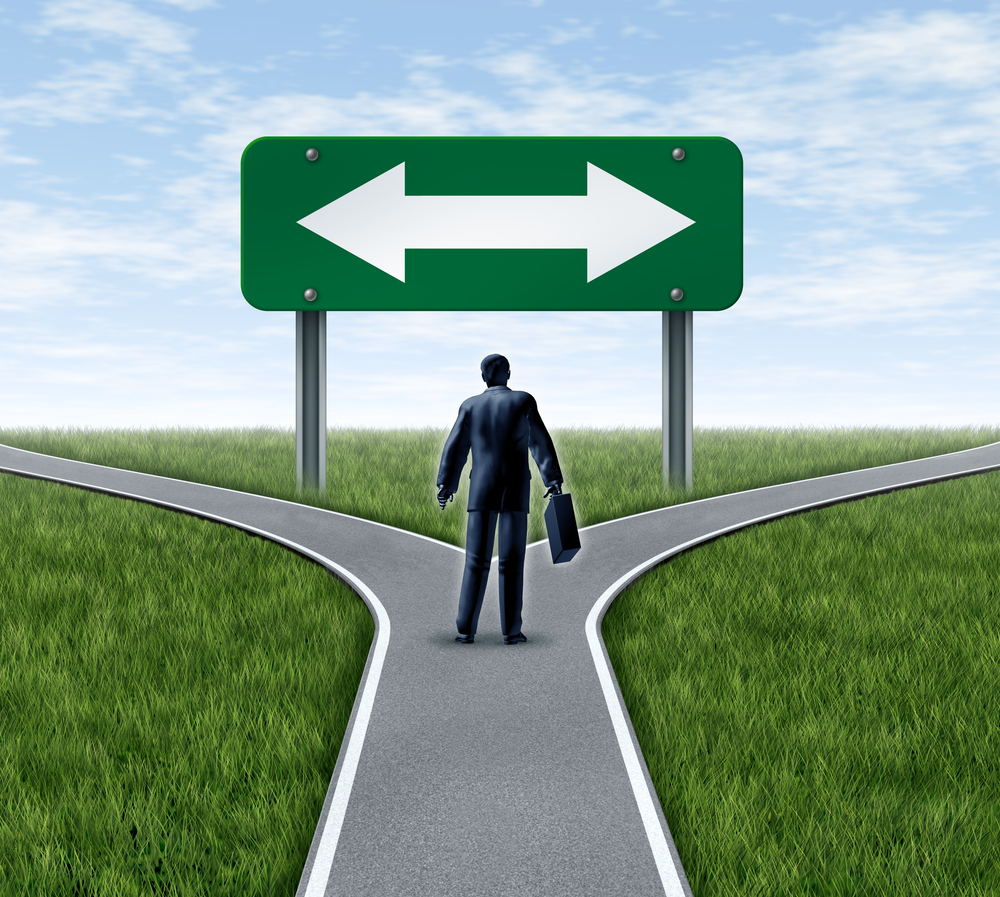 Változtatni kell
„TOP-2.1.3-16-CS1-2021-00012”  − Nagytőke − 2023.05.31.
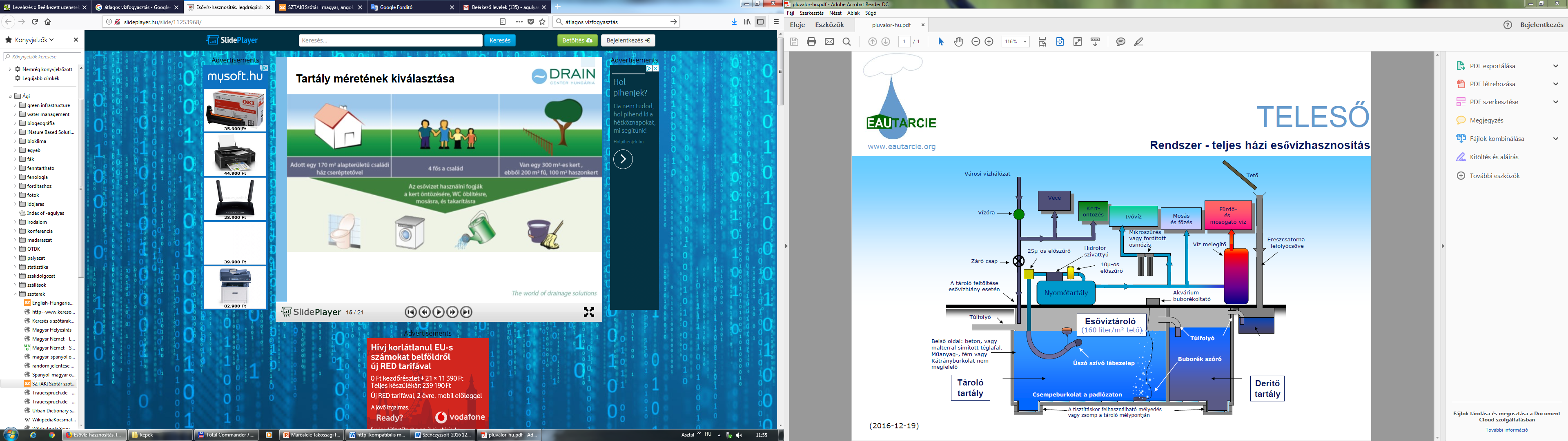 Csapadékvíz gyűjtés
Cs: éves csapadék (mm)
A: tetőfelület nagysága (m2) 
Ψ: lefolyási tényező (cseréptető:0,9)
μ: szűrési hatásfok
Q = cs x A x ψ x μ
Q =388 x 150 x 0,9 x 0,9 = 47142 l/év
össz. évi vízigény 
365 nap
Tartályméret=
X 21
= 5670 l
„TOP-2.1.3-16-CS1-2021-00012”  − Nagytőke − 2023.05.31.
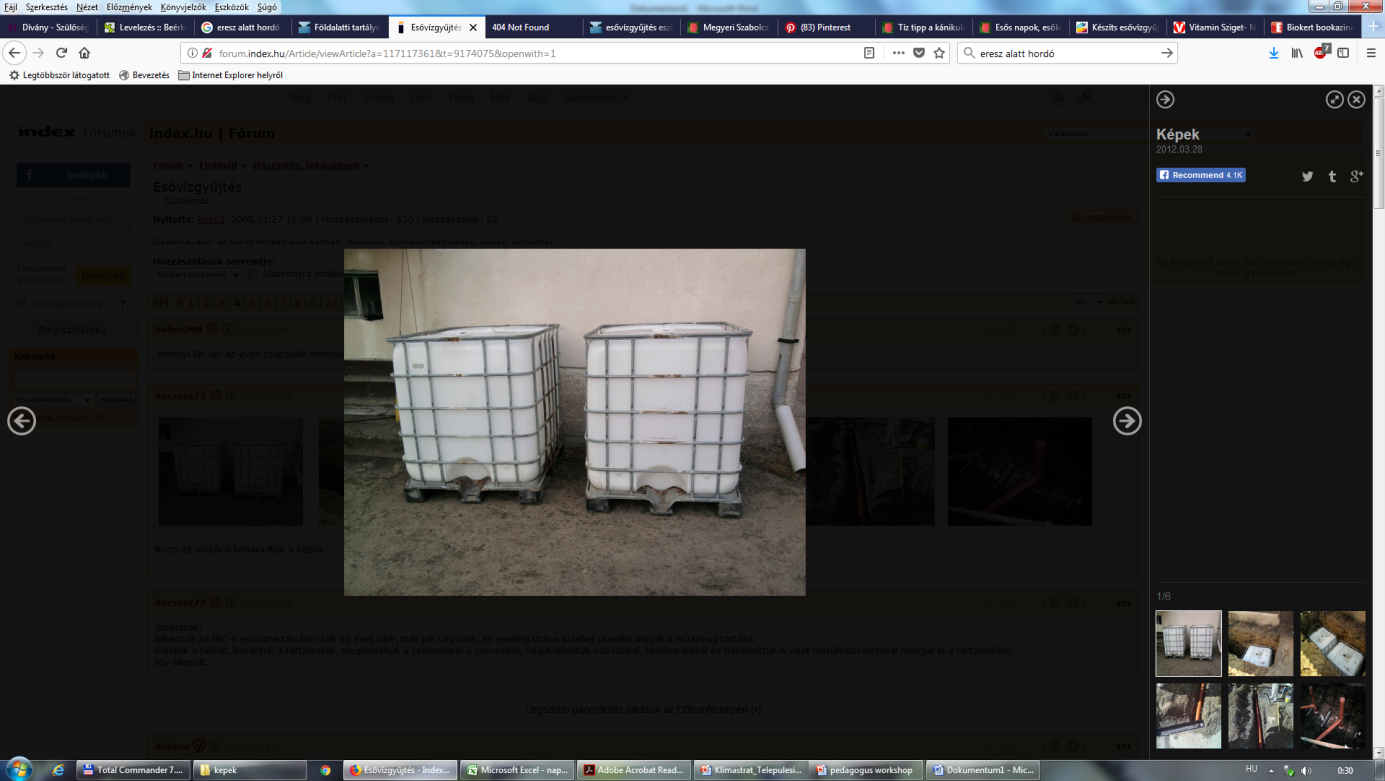 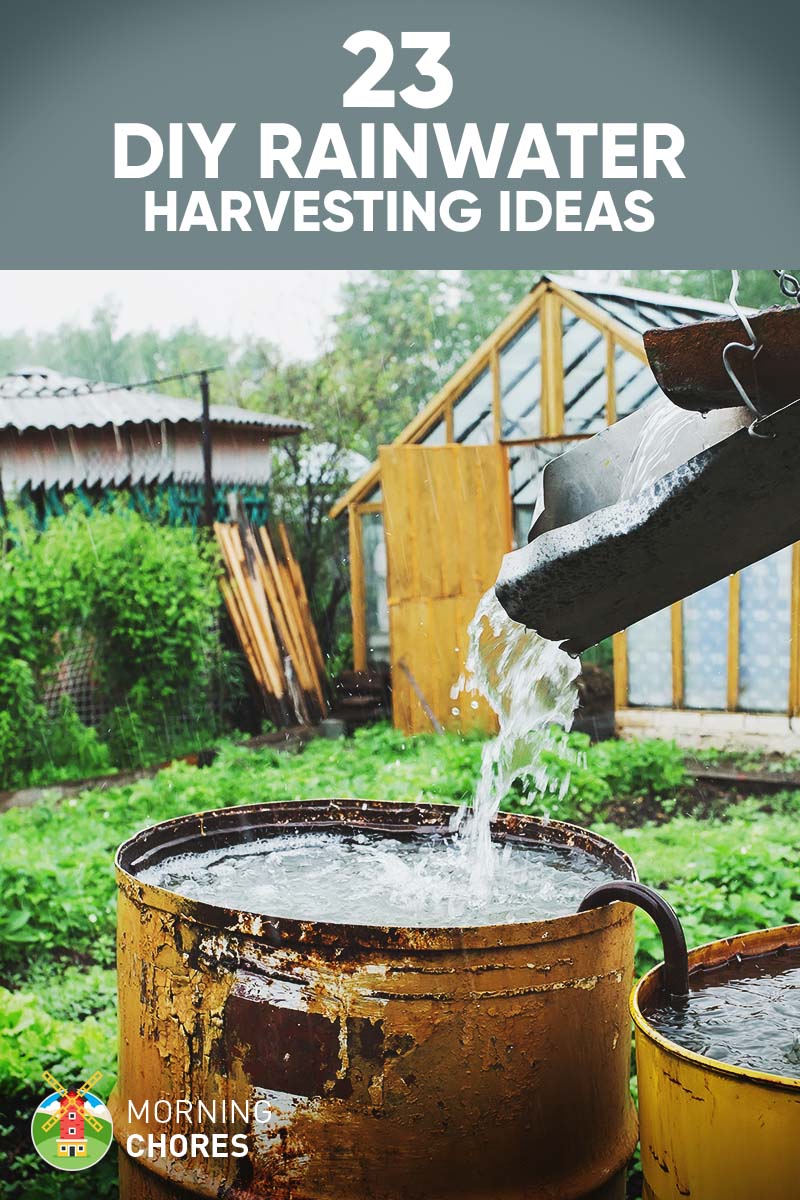 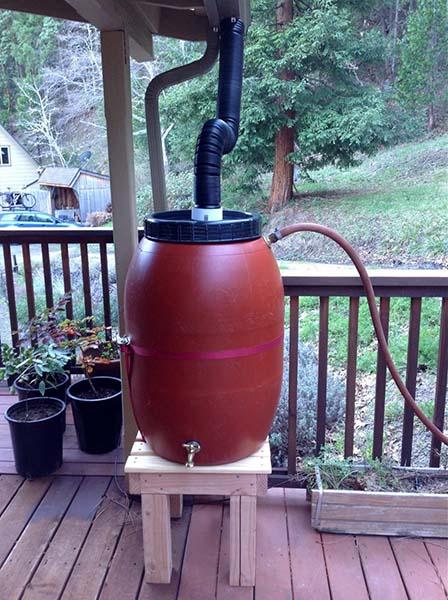 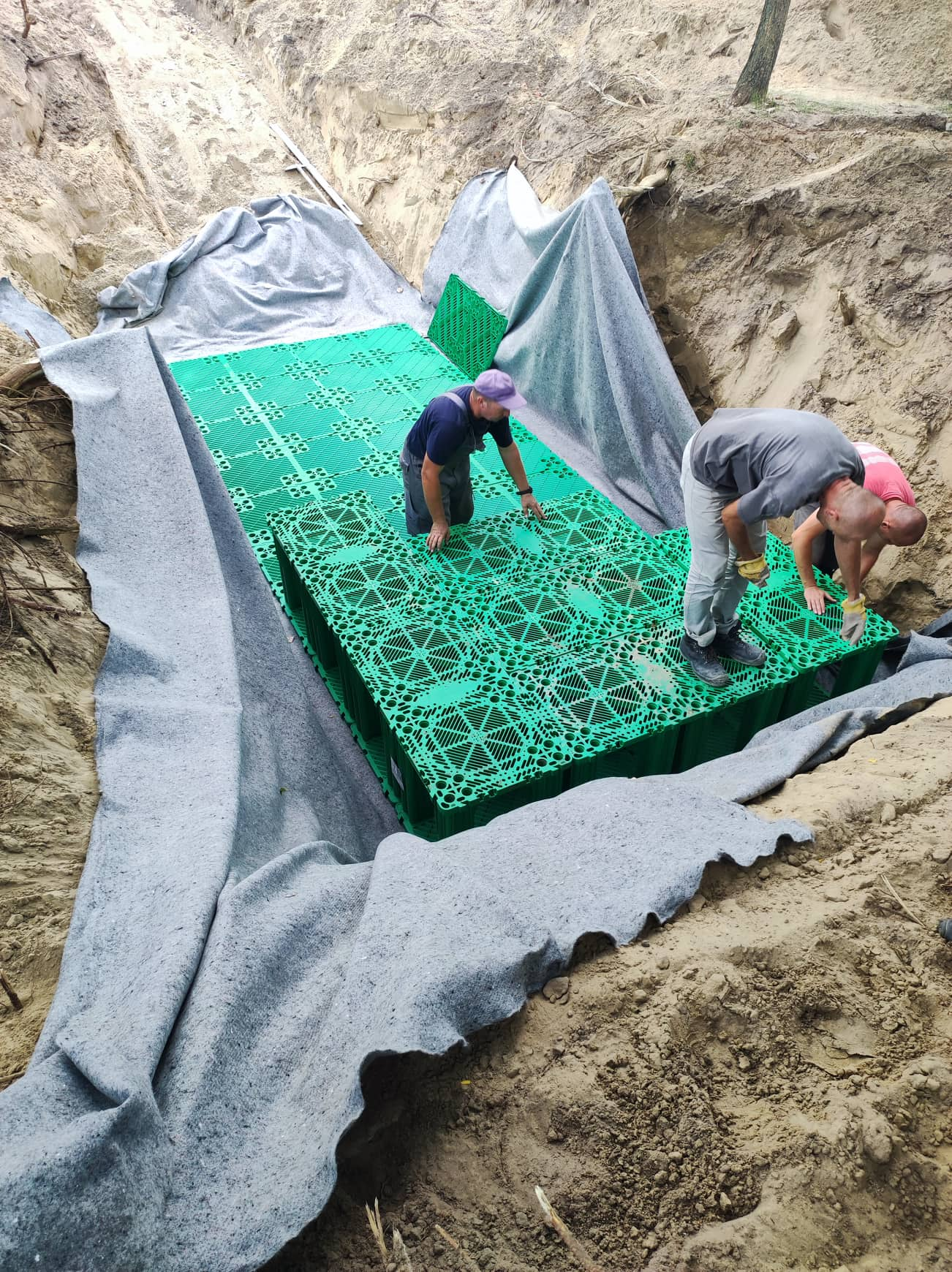 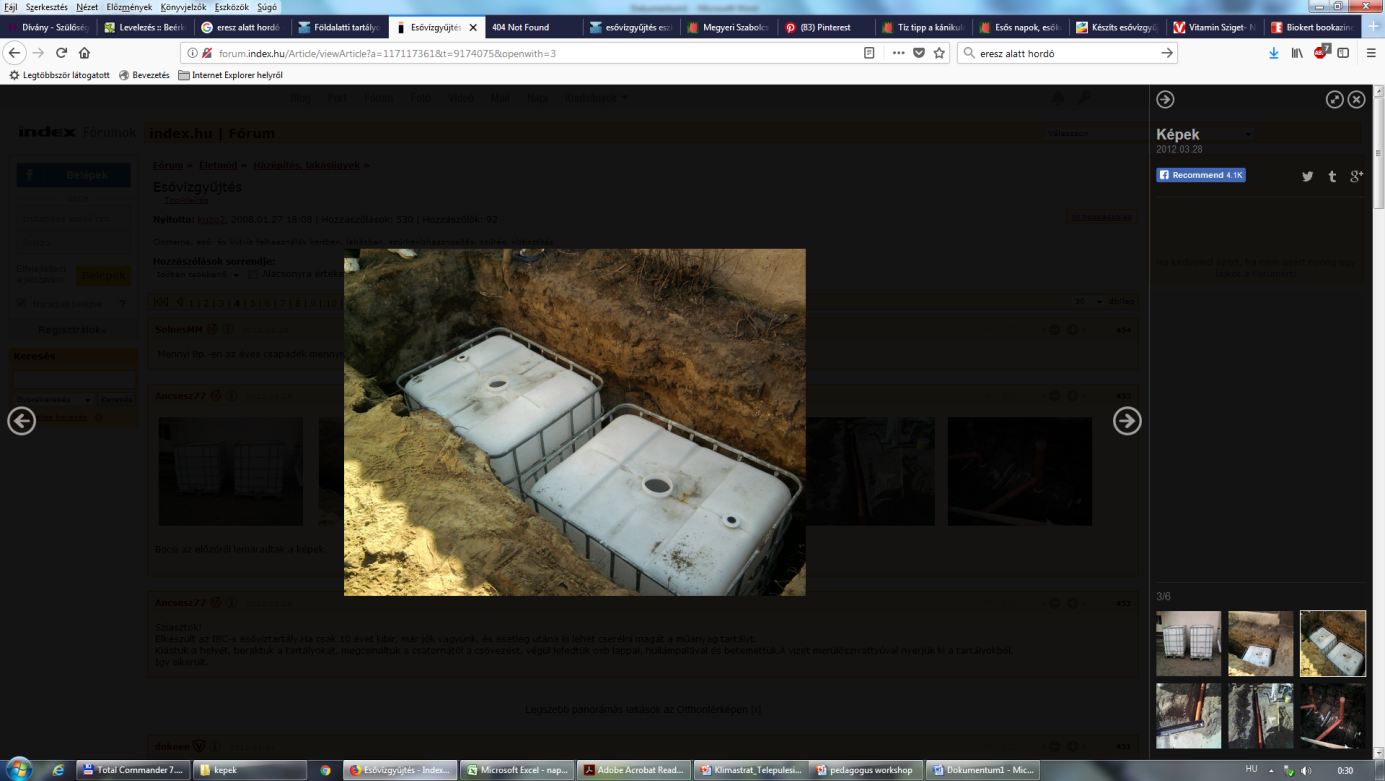 Minden csepp számít
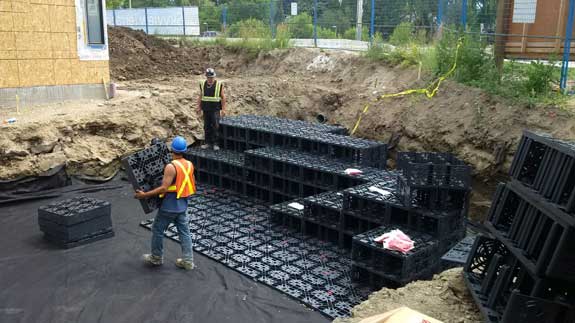 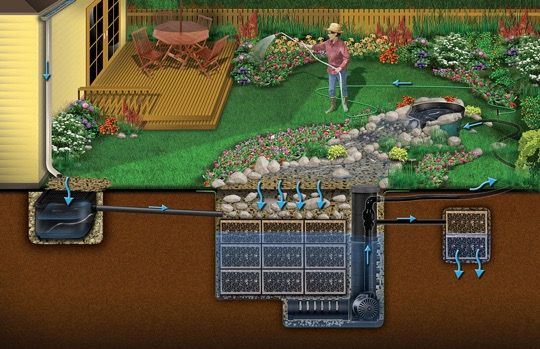 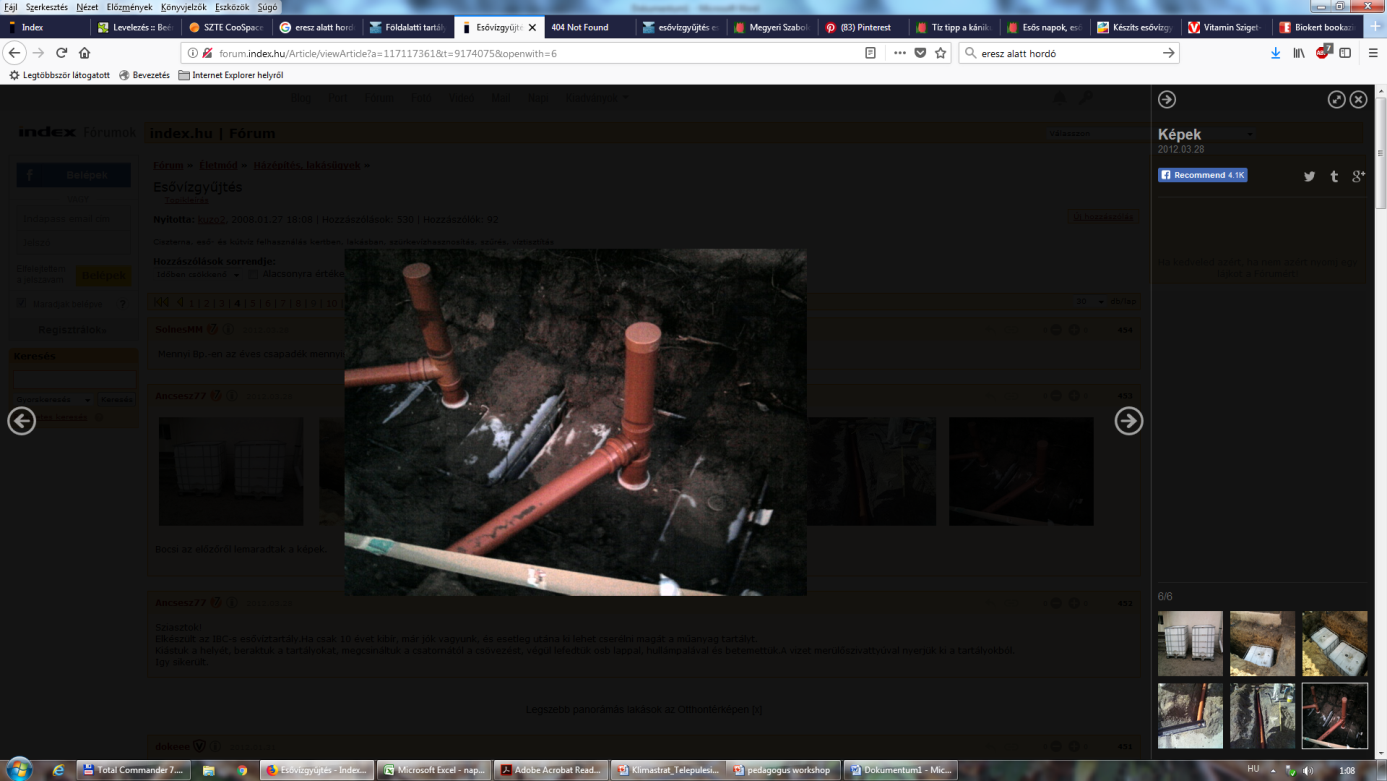 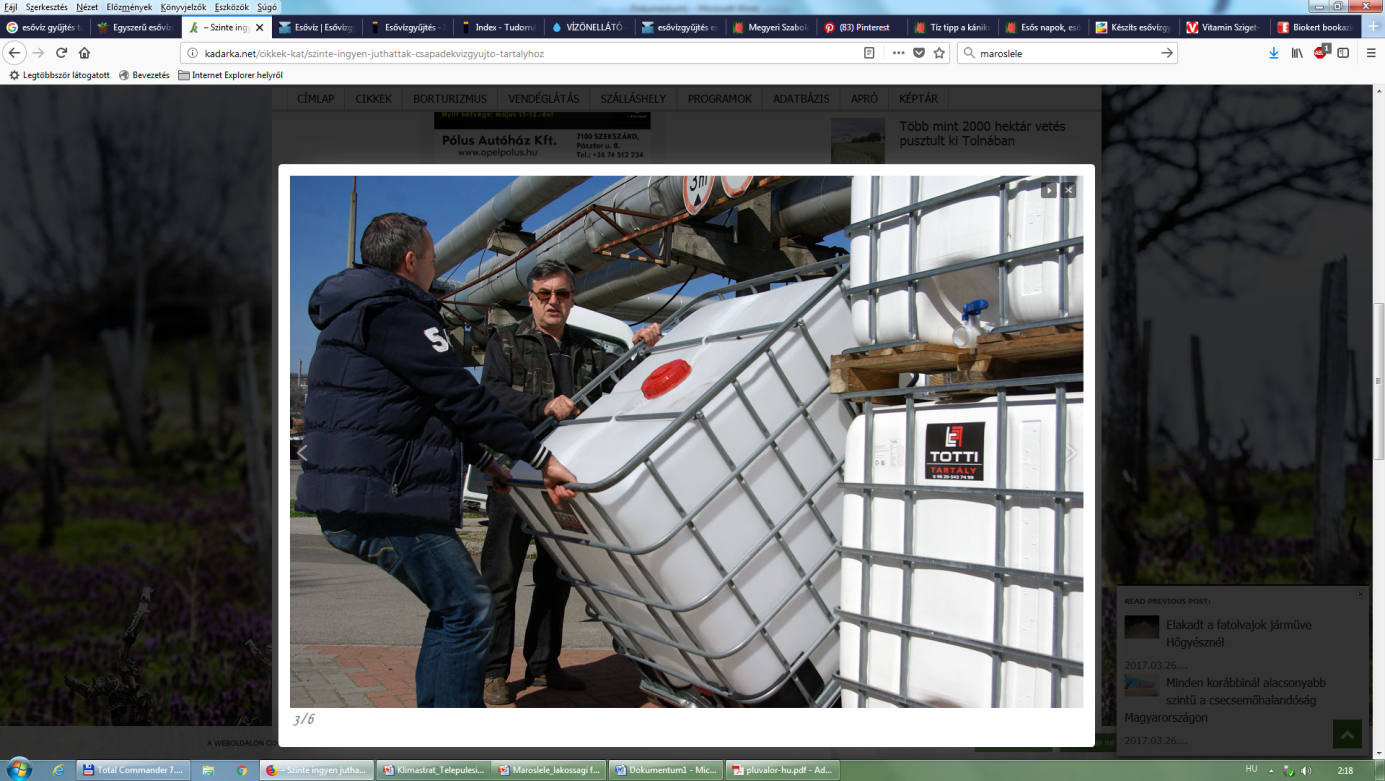 „TOP-2.1.3-16-CS1-2021-00012”  − Nagytőke − 2023.05.31.
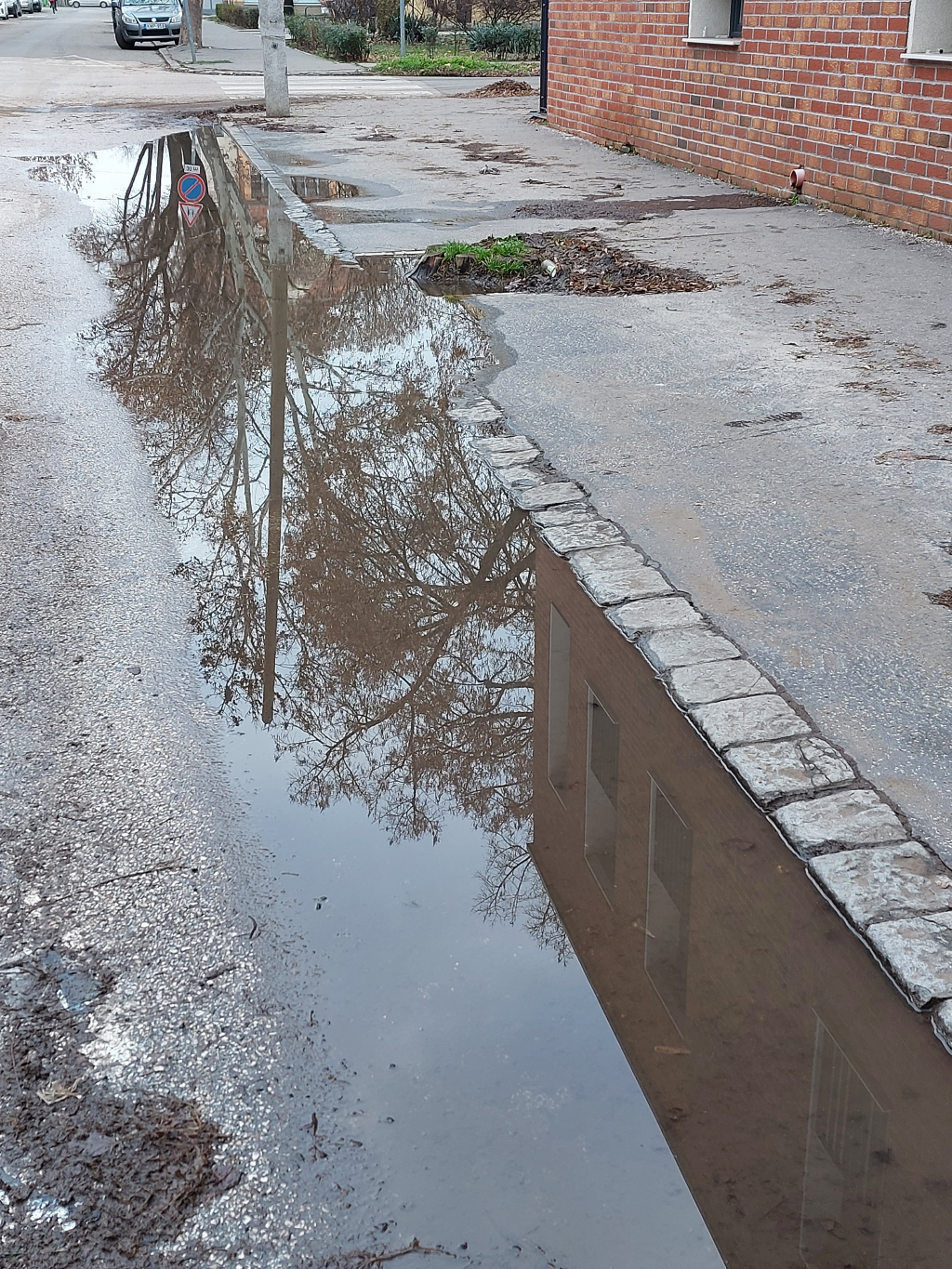 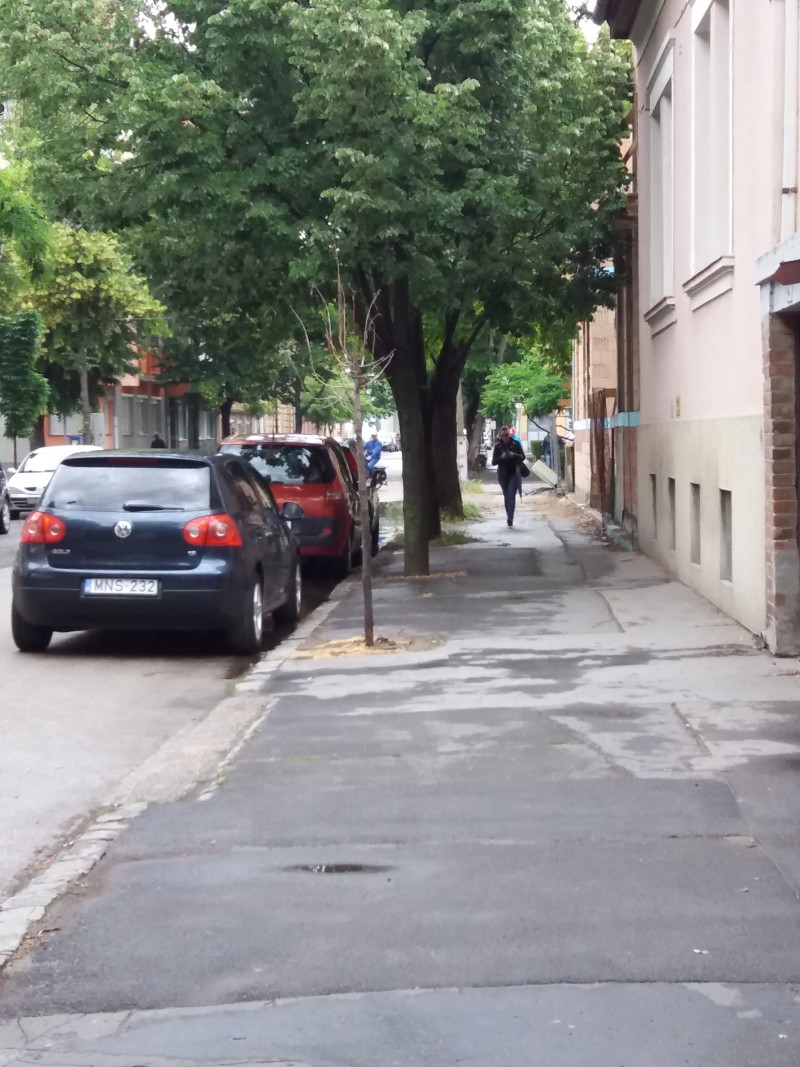 Visszatartás települési szinten
„TOP-2.1.3-16-CS1-2021-00012”  − Nagytőke − 2023.05.31.
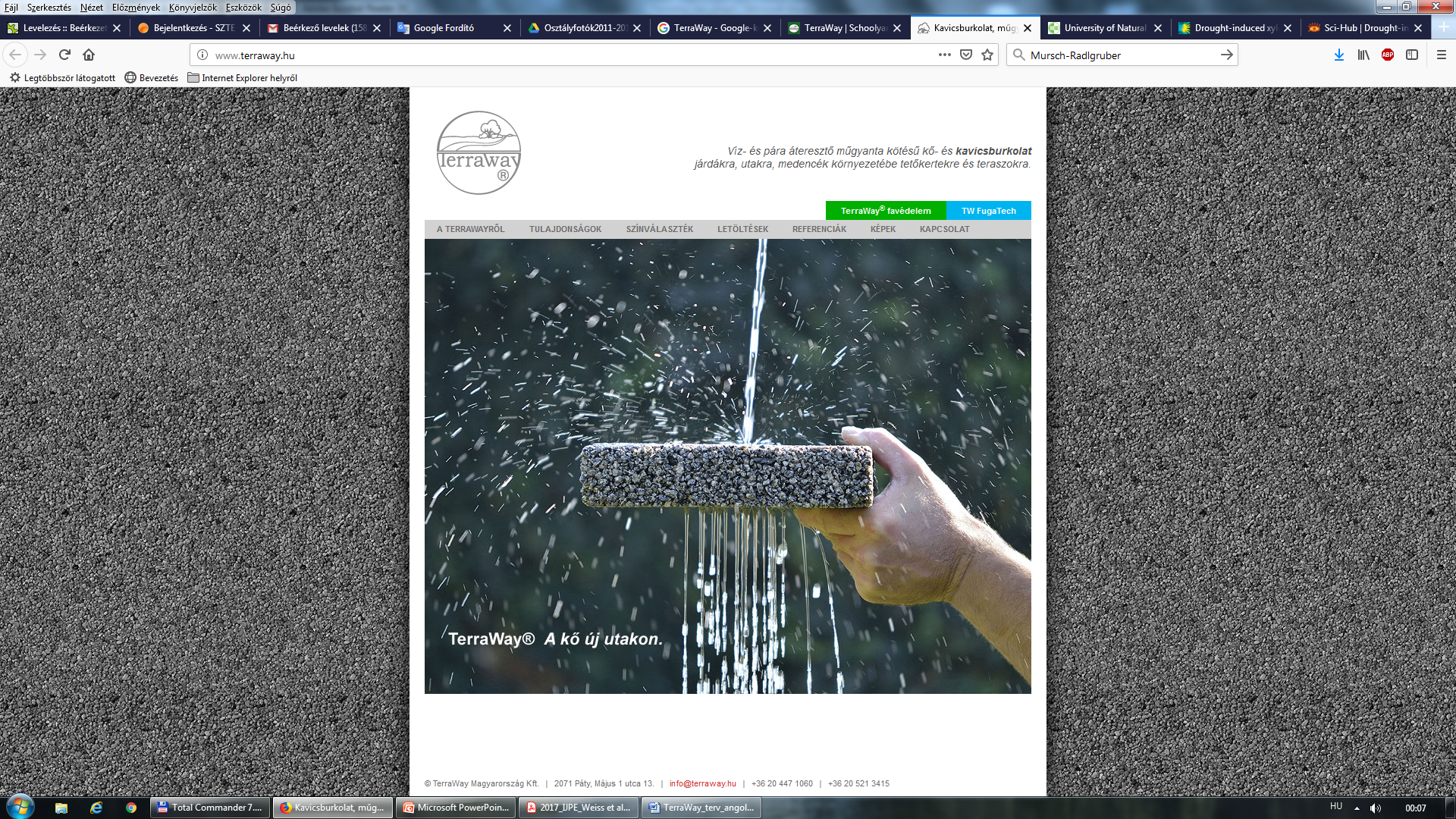 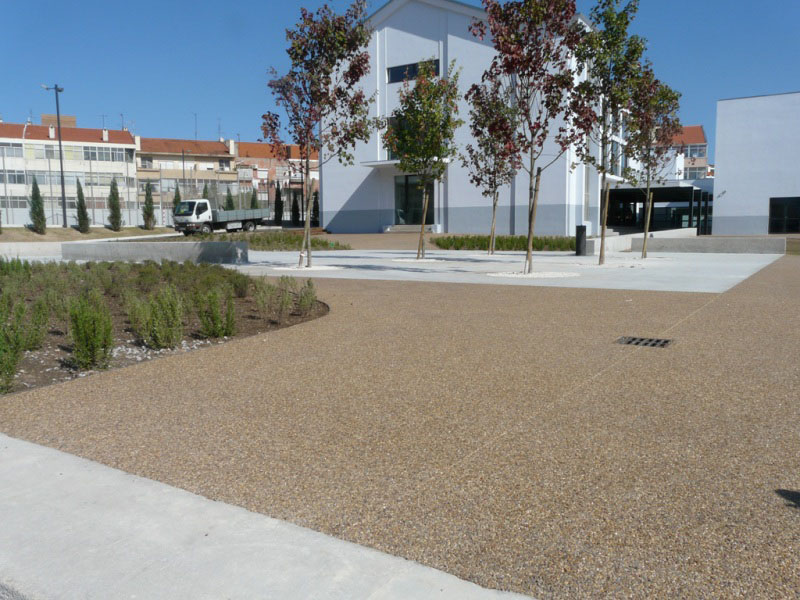 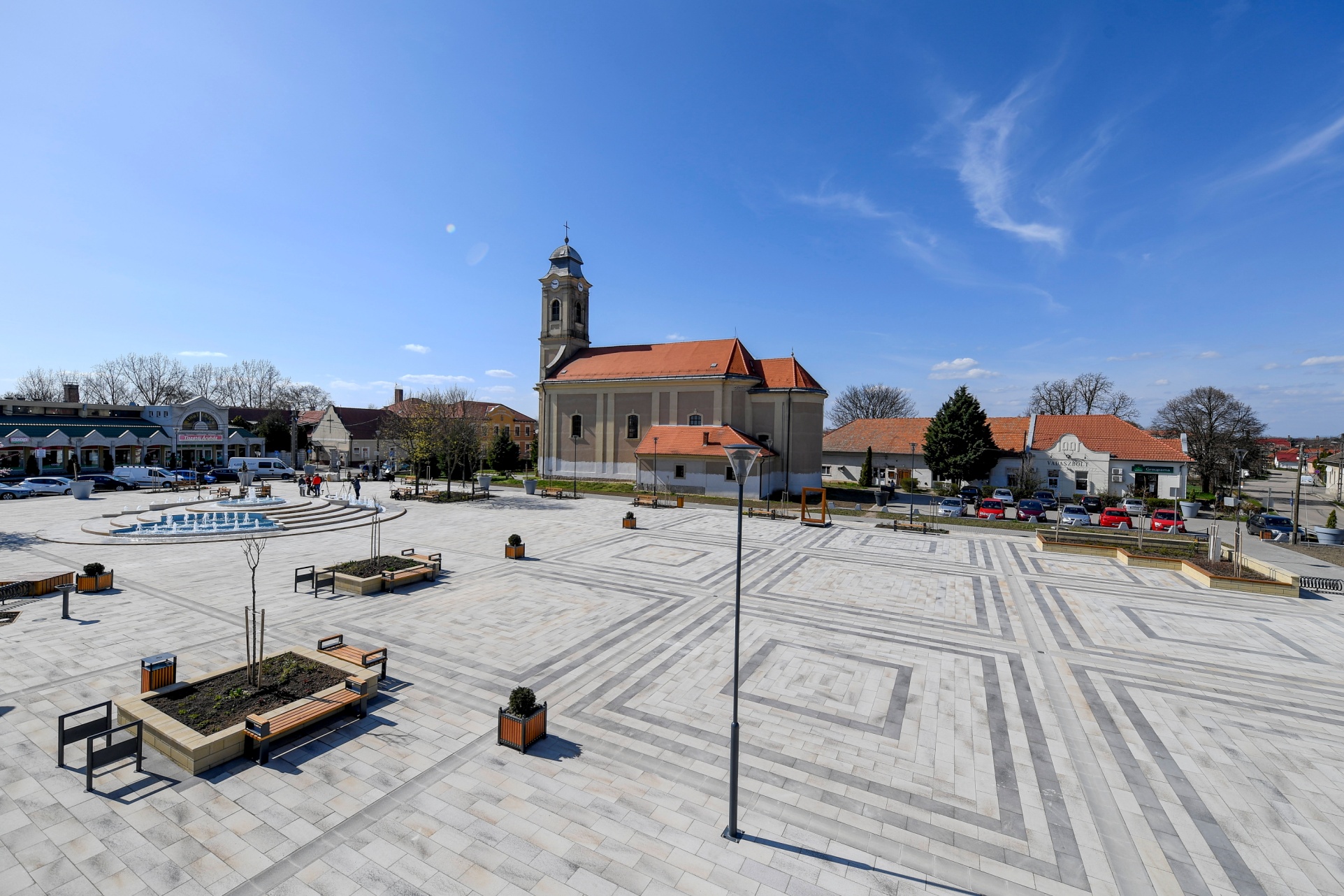 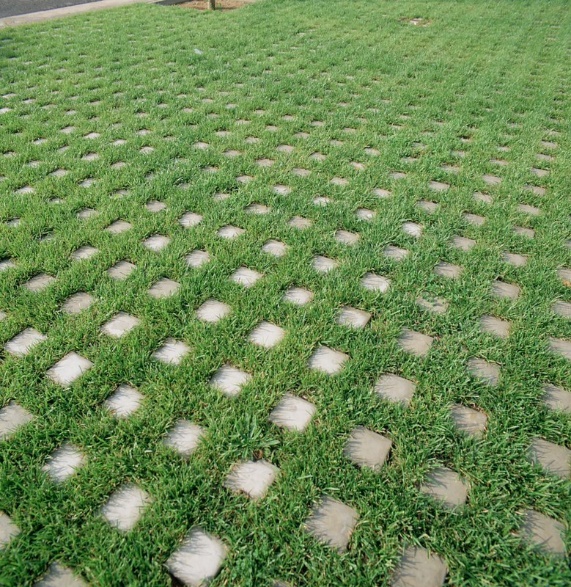 Visszatartás települési szinten
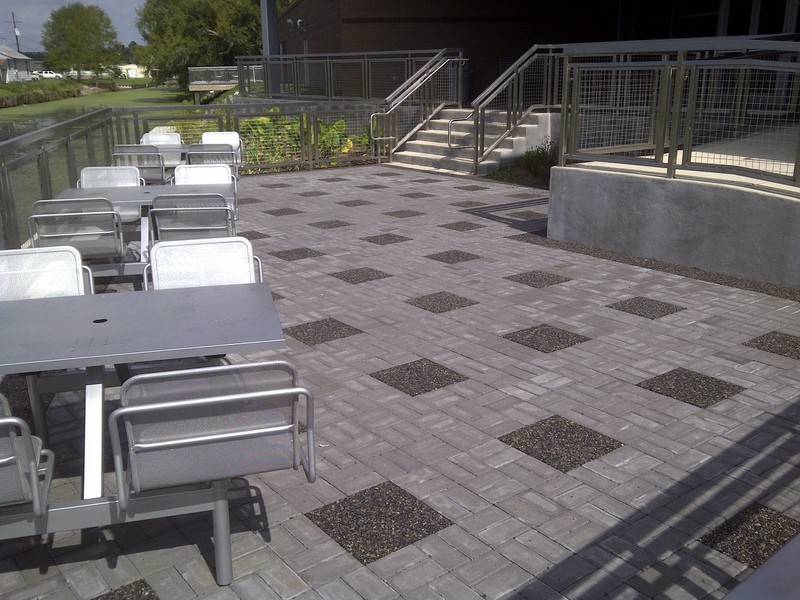 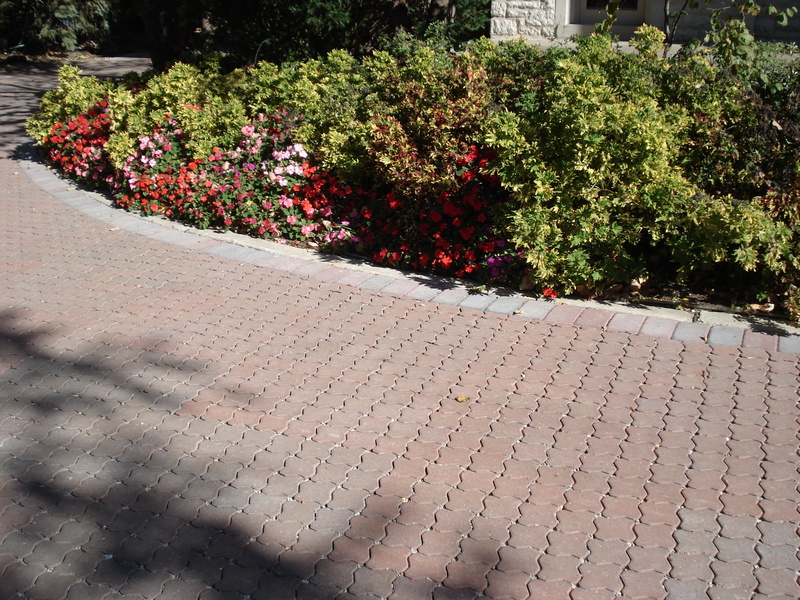 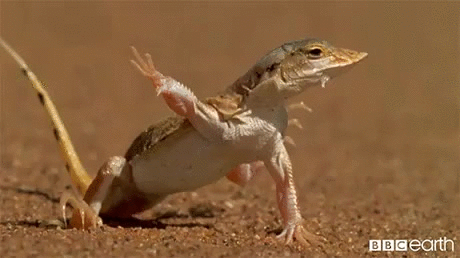 „TOP-2.1.3-16-CS1-2021-00012”  − Nagytőke − 2023.05.31.
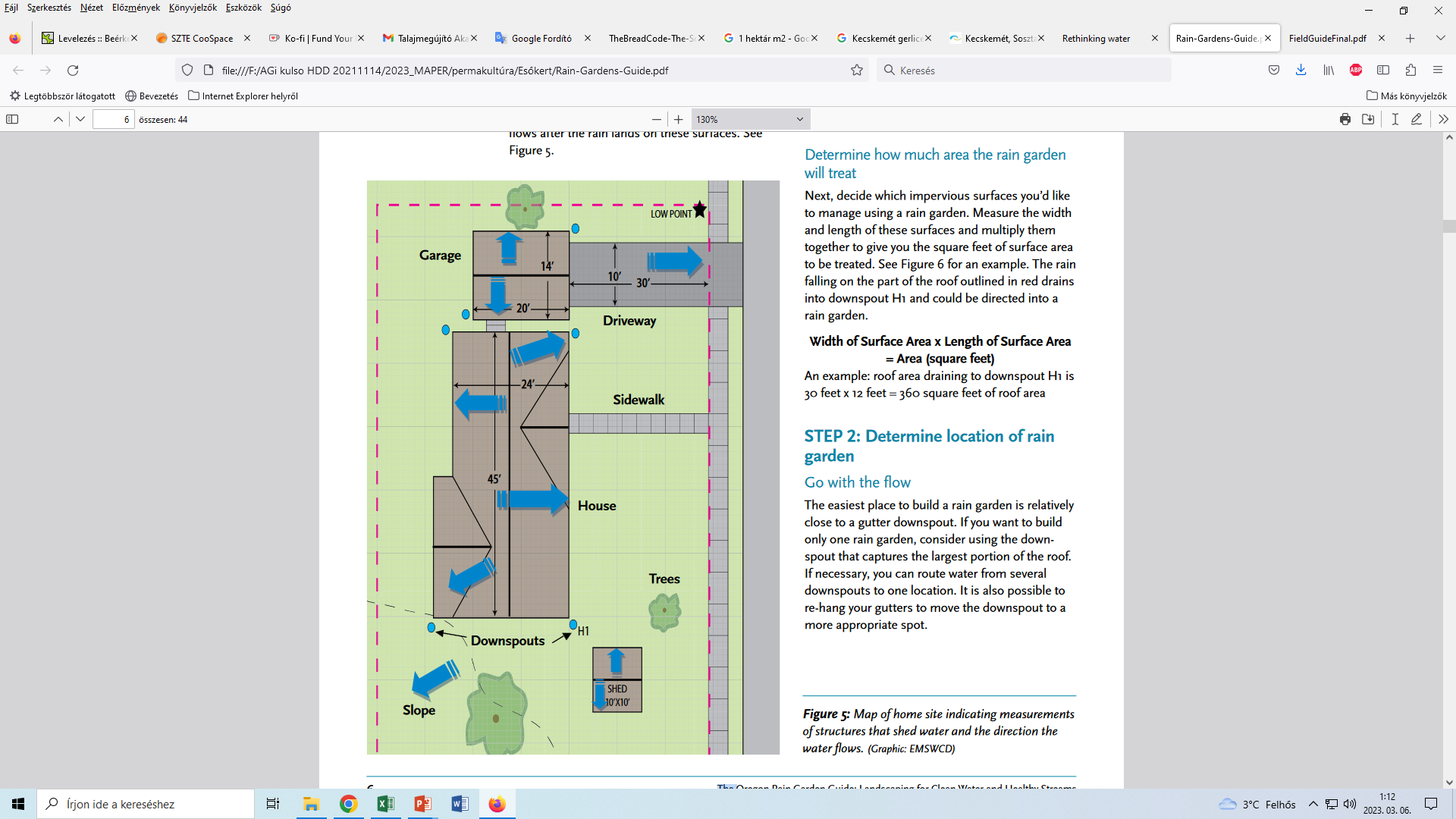 legmélyebb pont
garázs
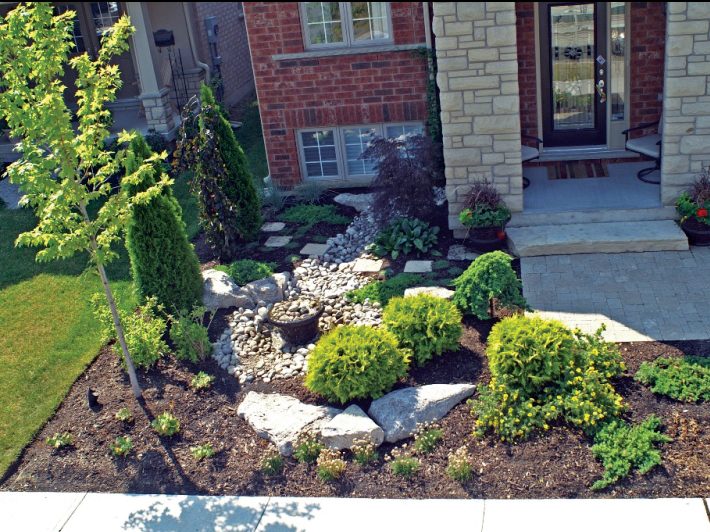 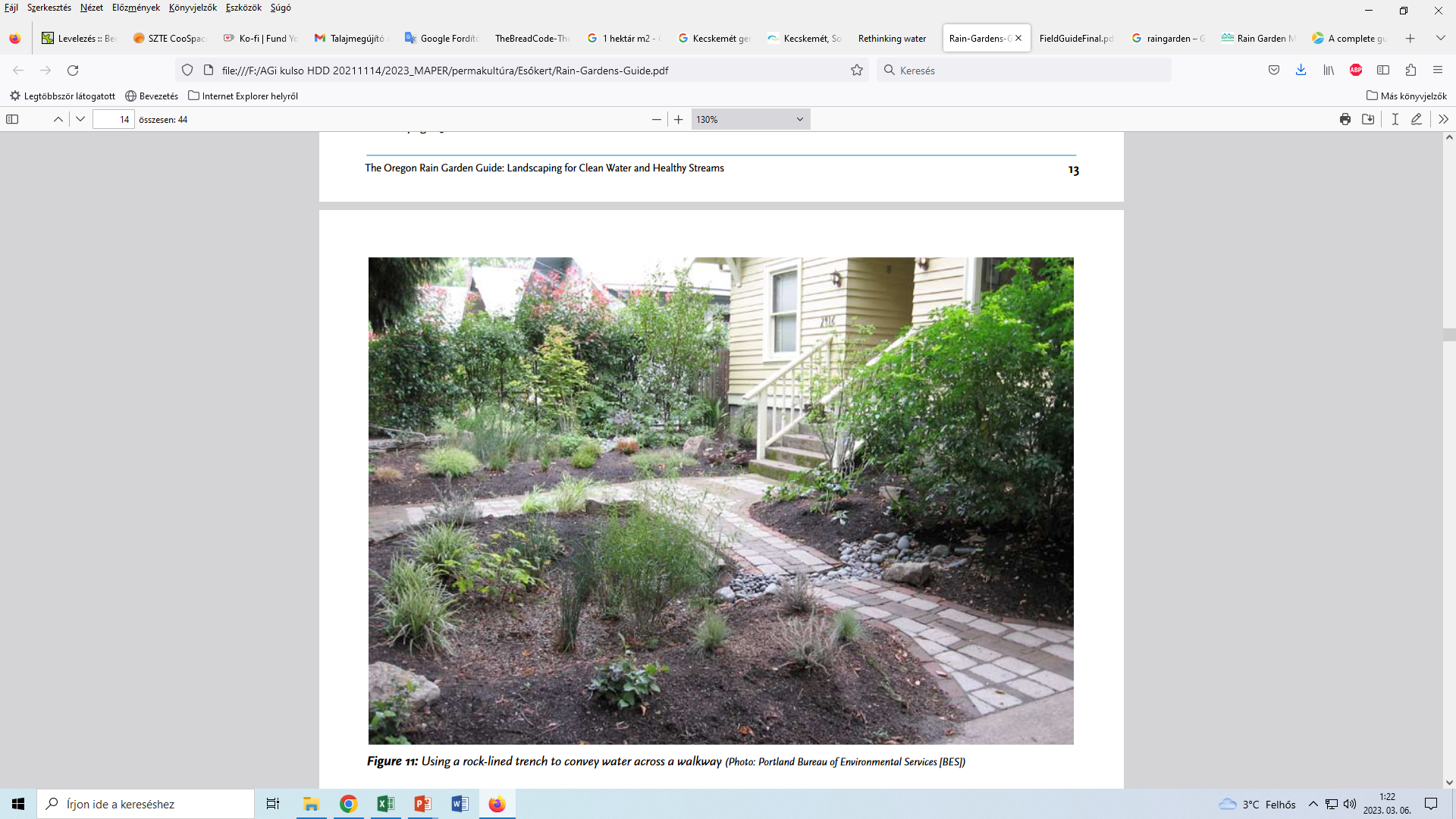 kocsibejáró
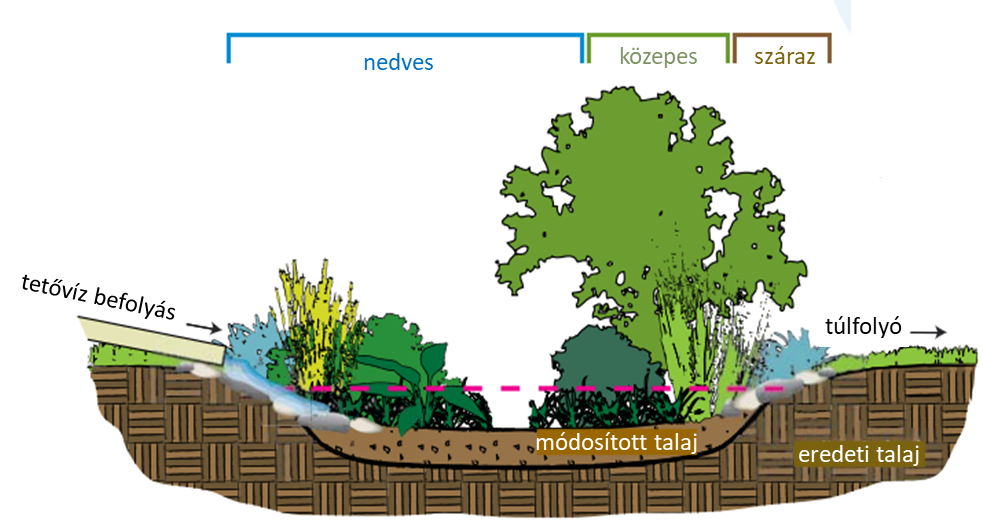 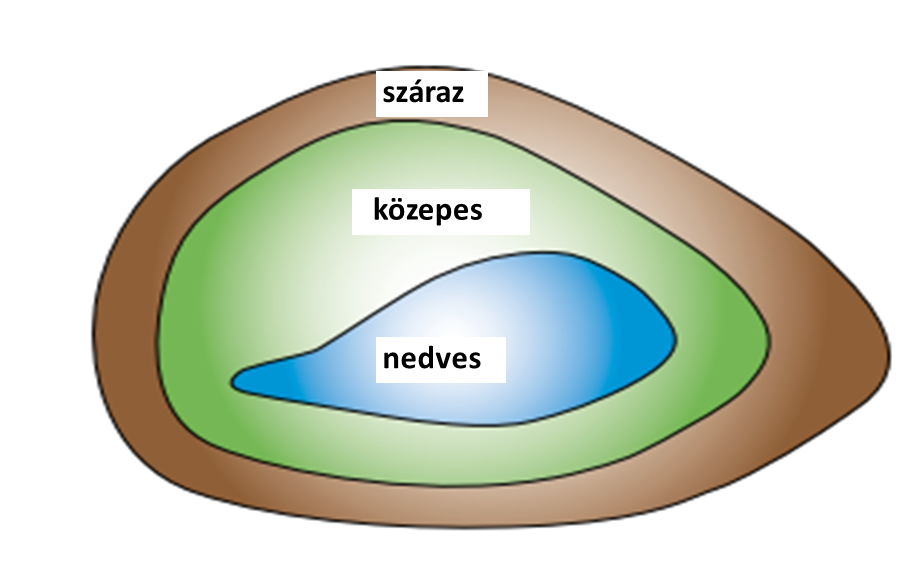 járda
Esőkert kicsiben
lakóház
fák
csatorna
lejtés irány
„TOP-2.1.3-16-CS1-2021-00012”  − Nagytőke − 2023.05.31.
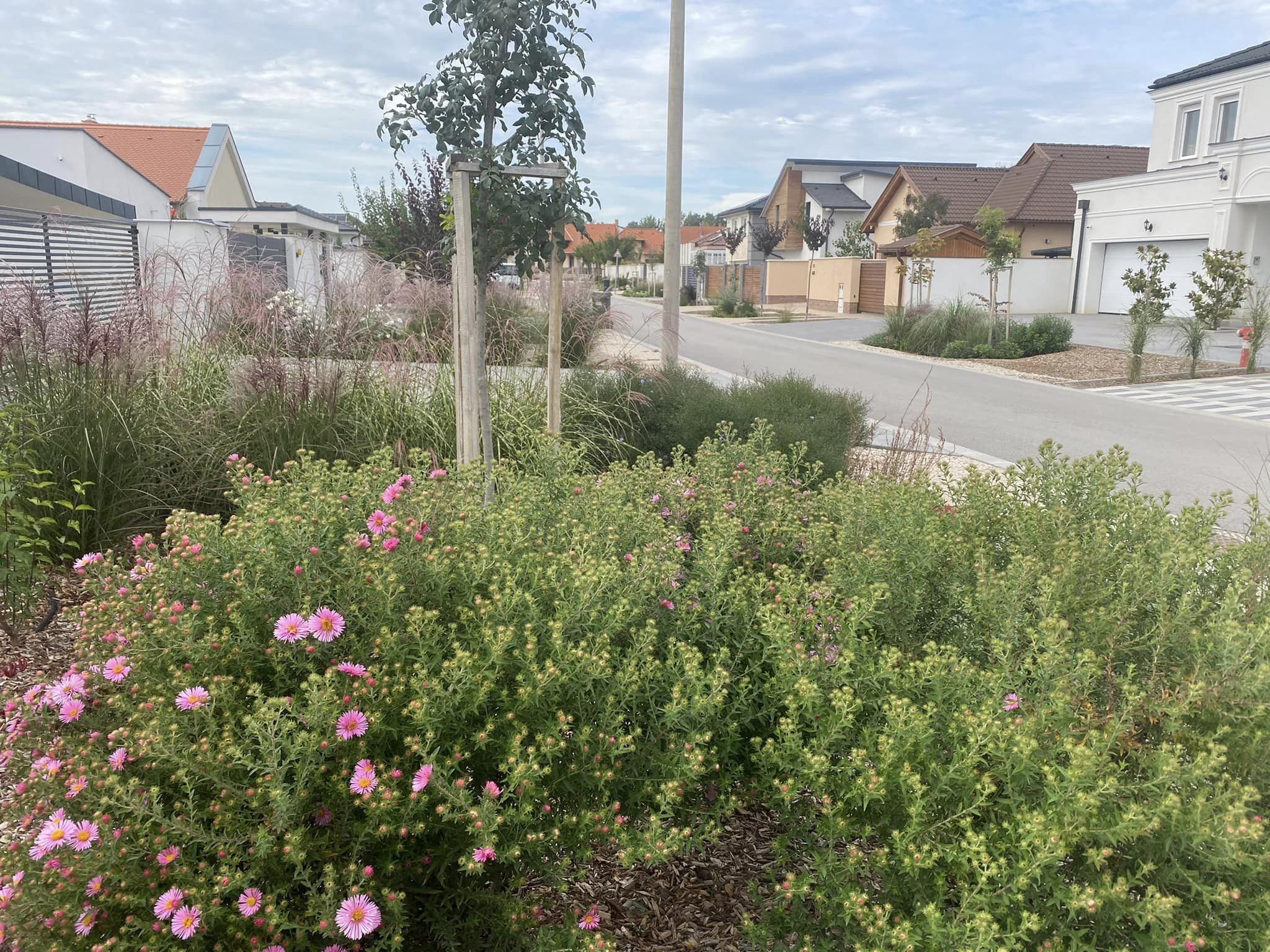 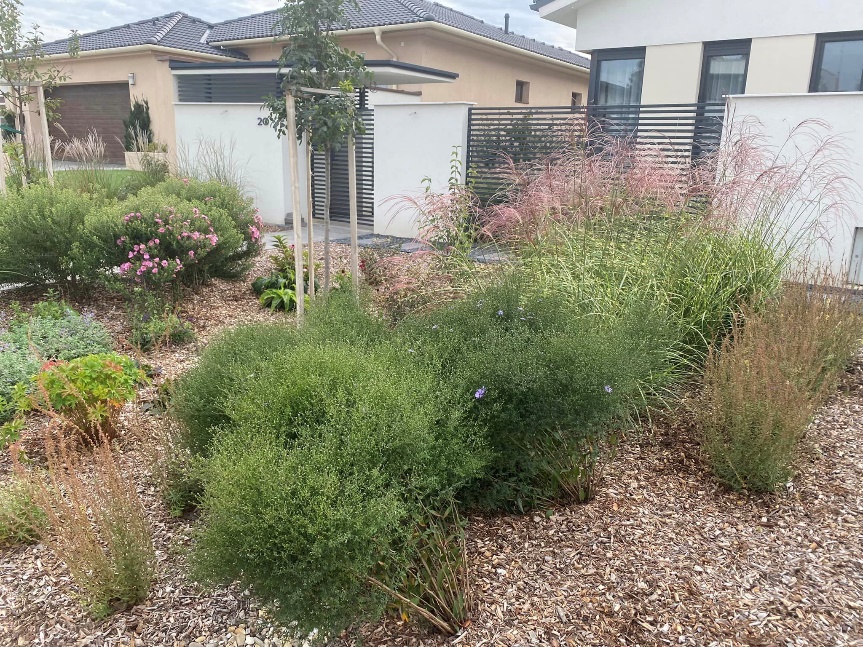 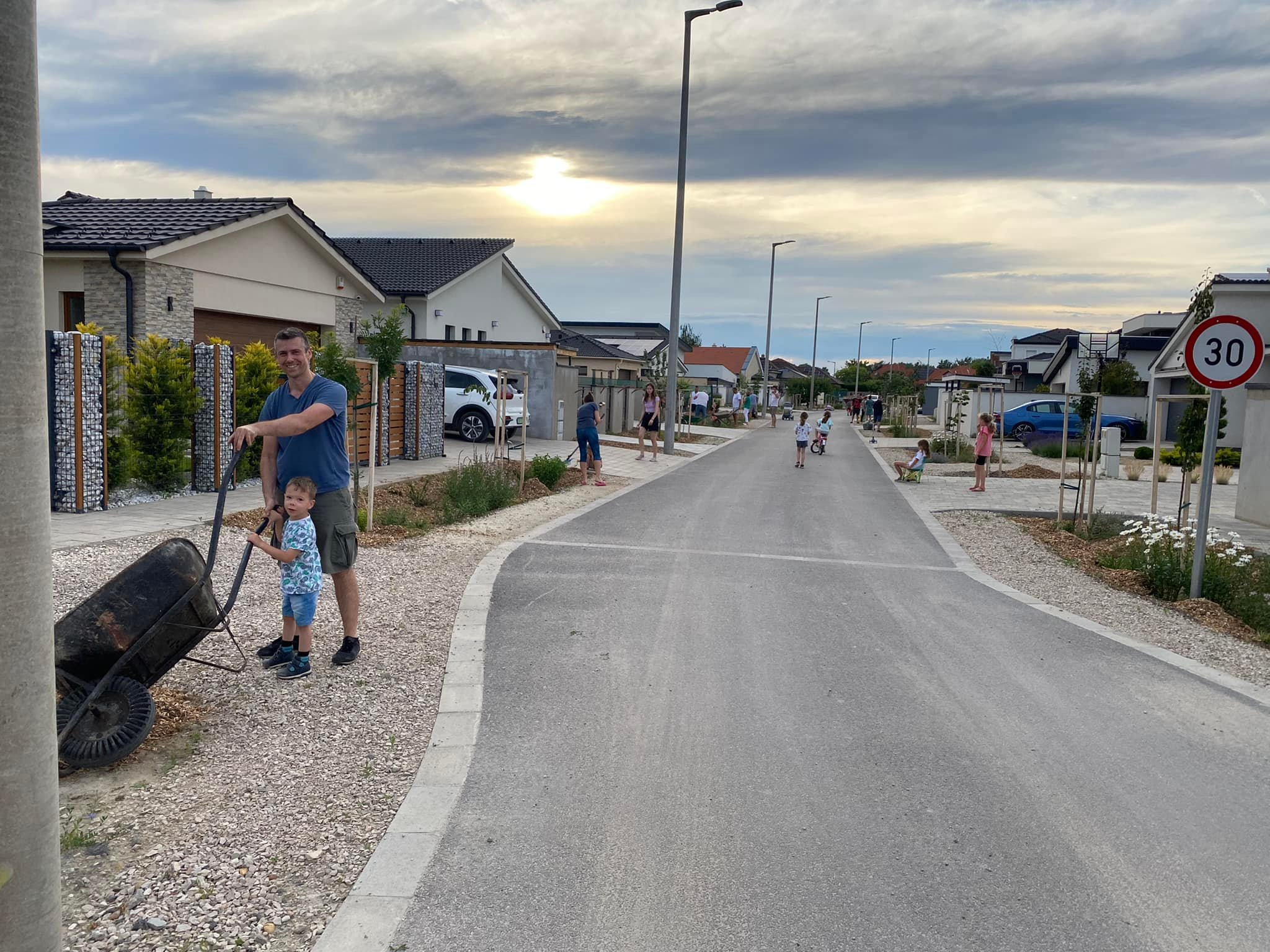 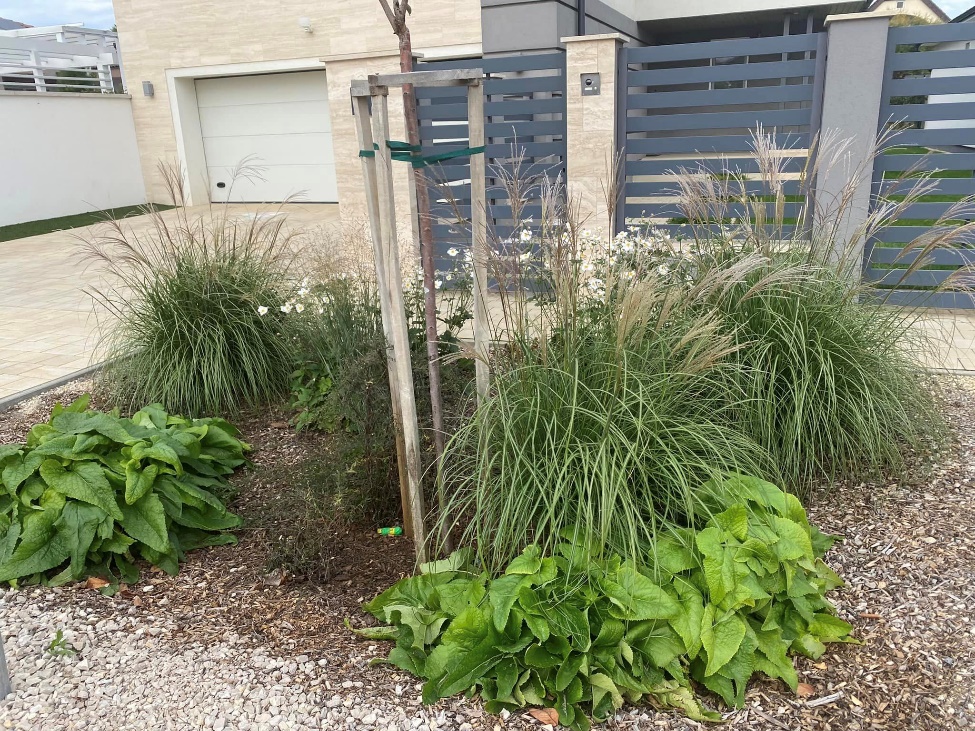 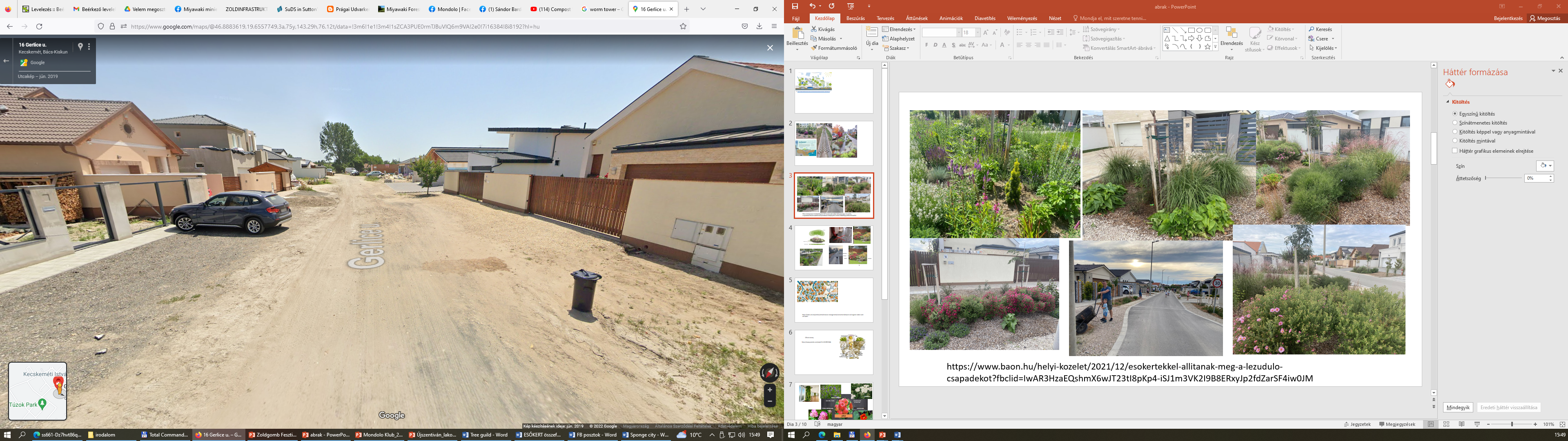 Esőkert nagyban
Tervező: Farkas-Barta Kata
Zöld Küldetés Egyesület Kecskemét
„TOP-2.1.3-16-CS1-2021-00012”  − Nagytőke − 2023.05.31.
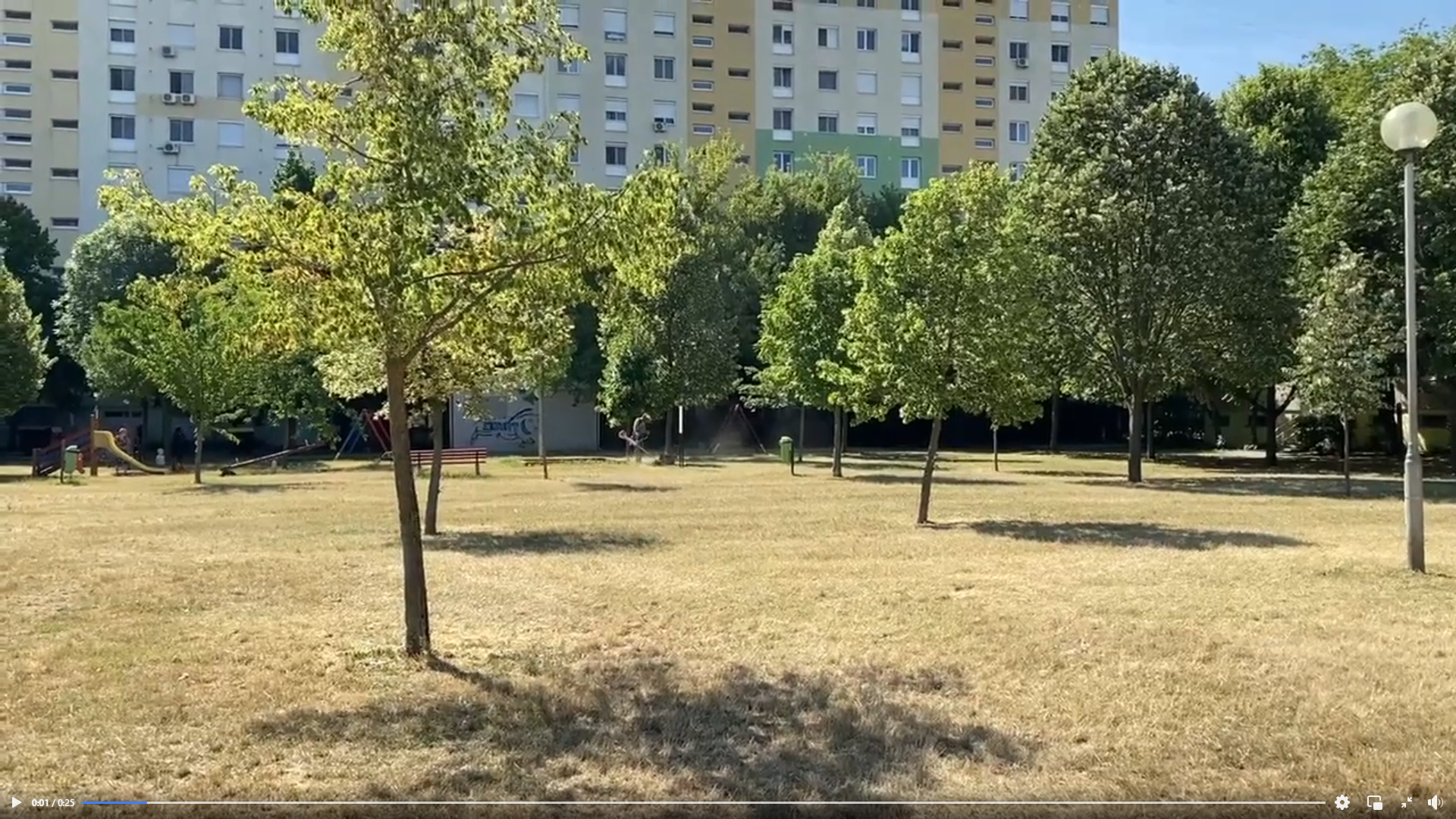 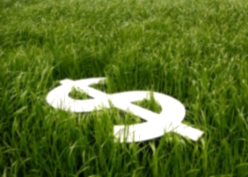 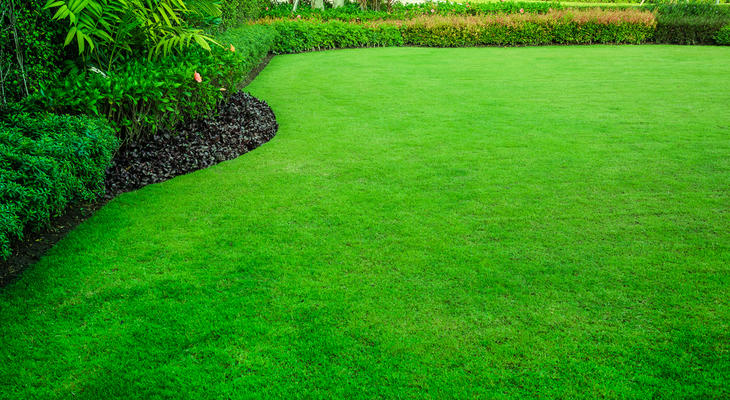 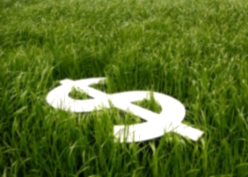 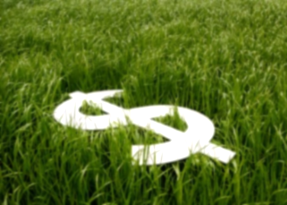 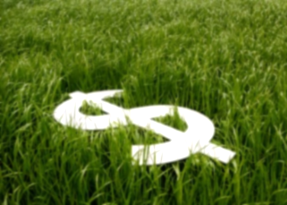 „Csak az a szép zöld        gyep…”
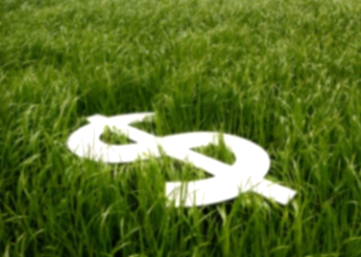 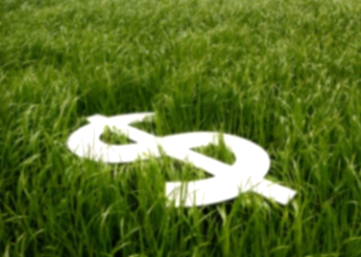 ???
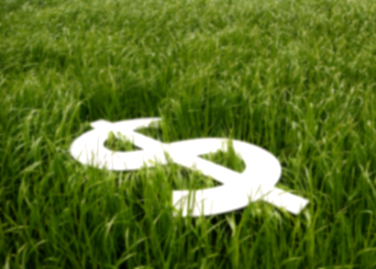 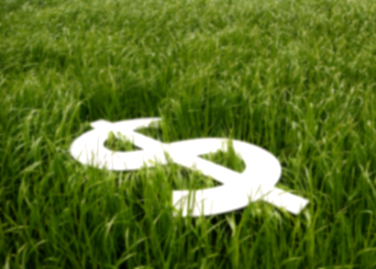 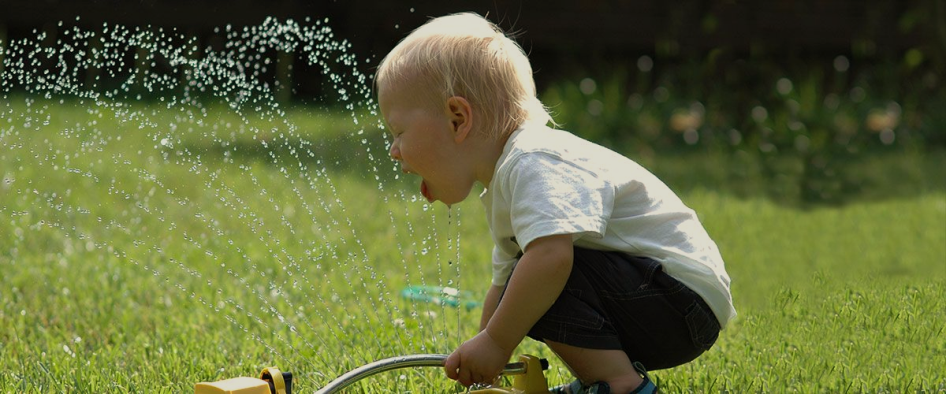 „TOP-2.1.3-16-CS1-2021-00012”  − Nagytőke − 2023.05.31.
Mondolo Egyesület Szeged
https://urbanology.hu/beporzo-hadmuvelet/
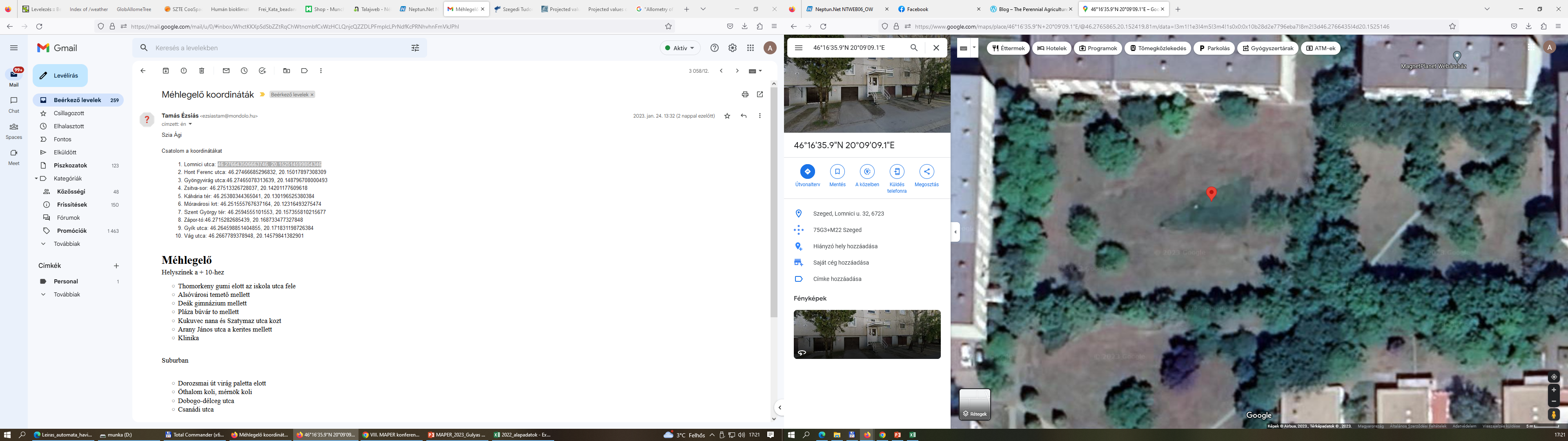 „Csak az a szép zöld gyep…??”
Szeged, Lomnici utca méhlegelő
„TOP-2.1.3-16-CS1-2021-00012”  − Nagytőke − 2023.05.31.
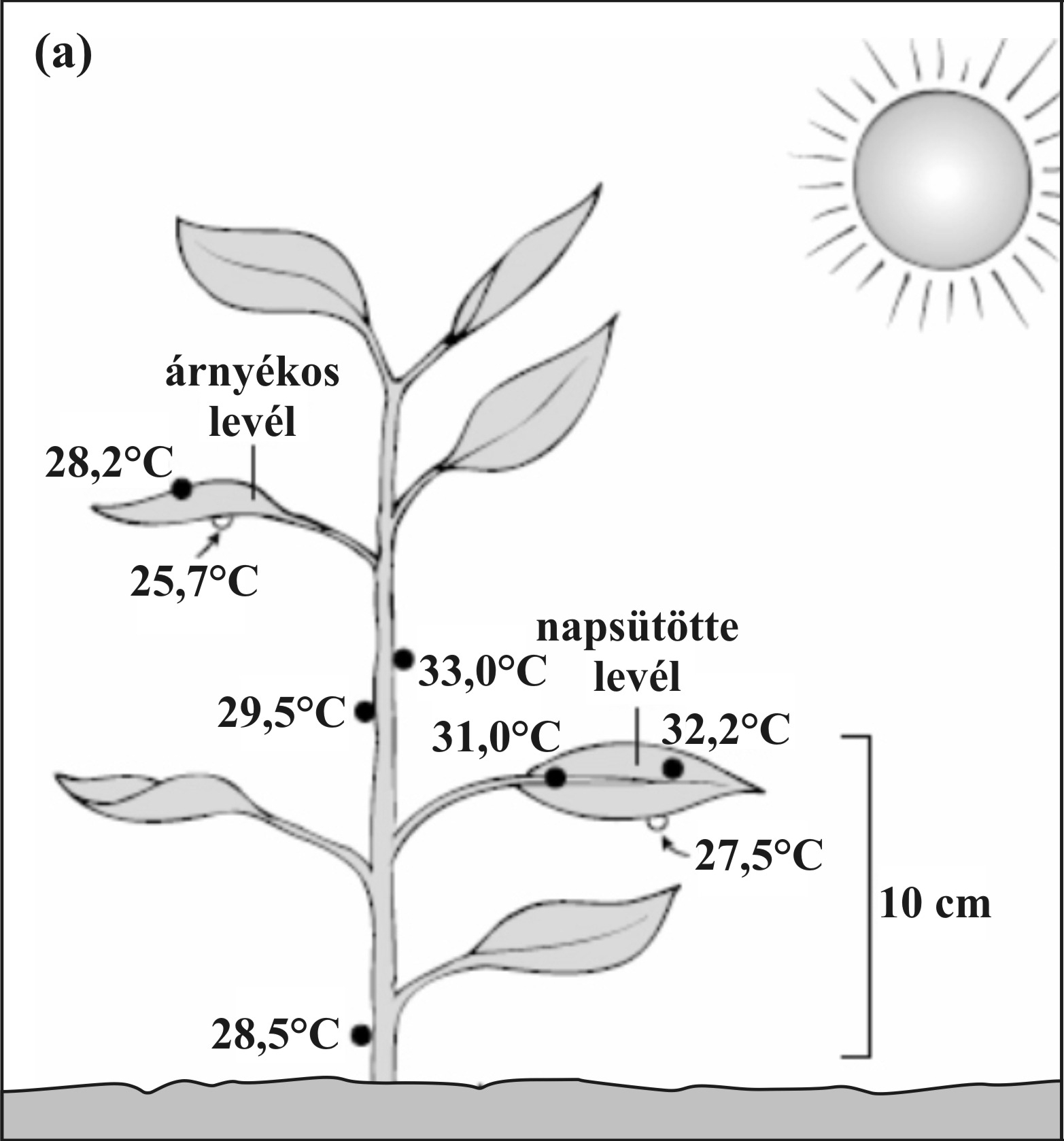 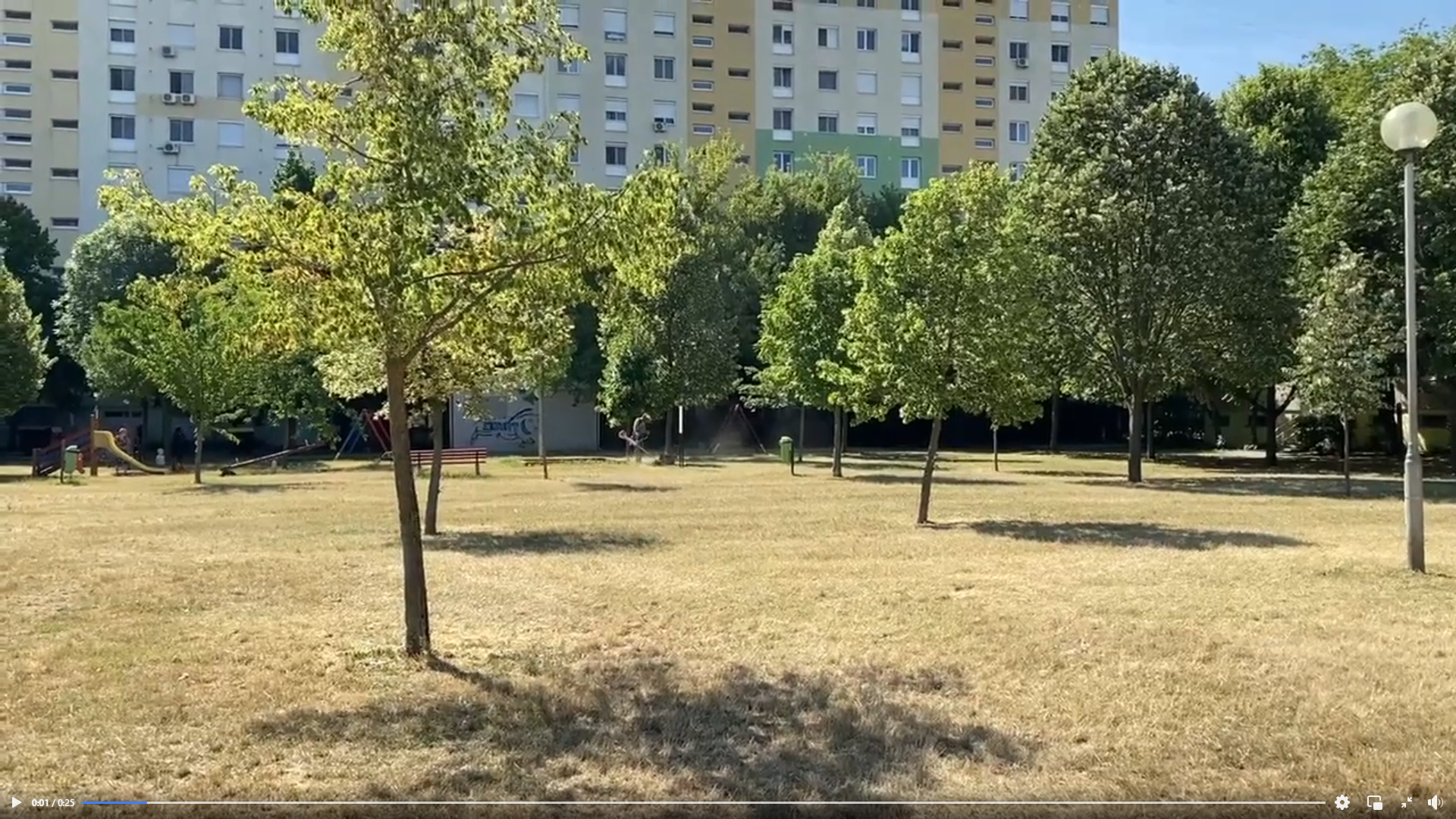 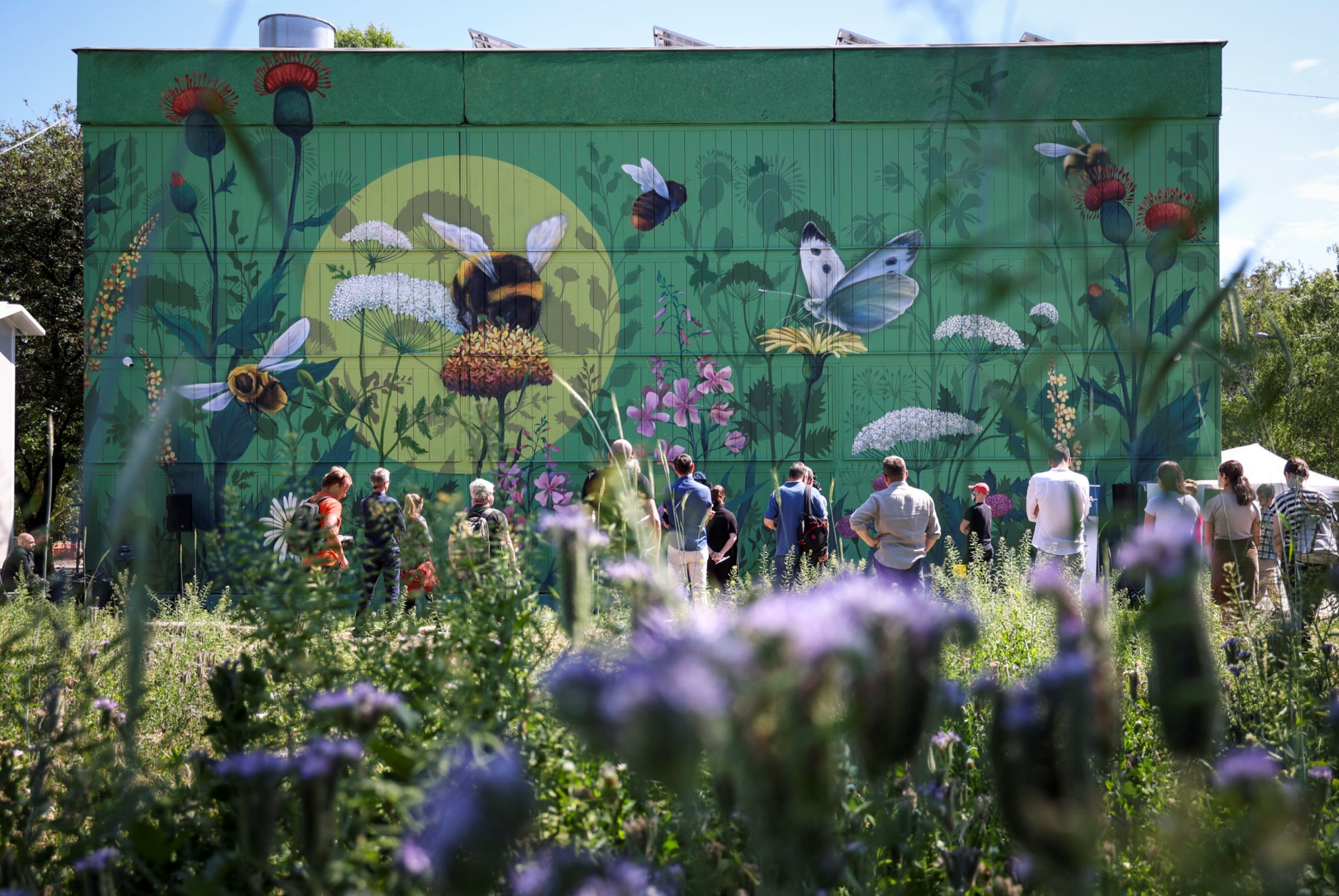 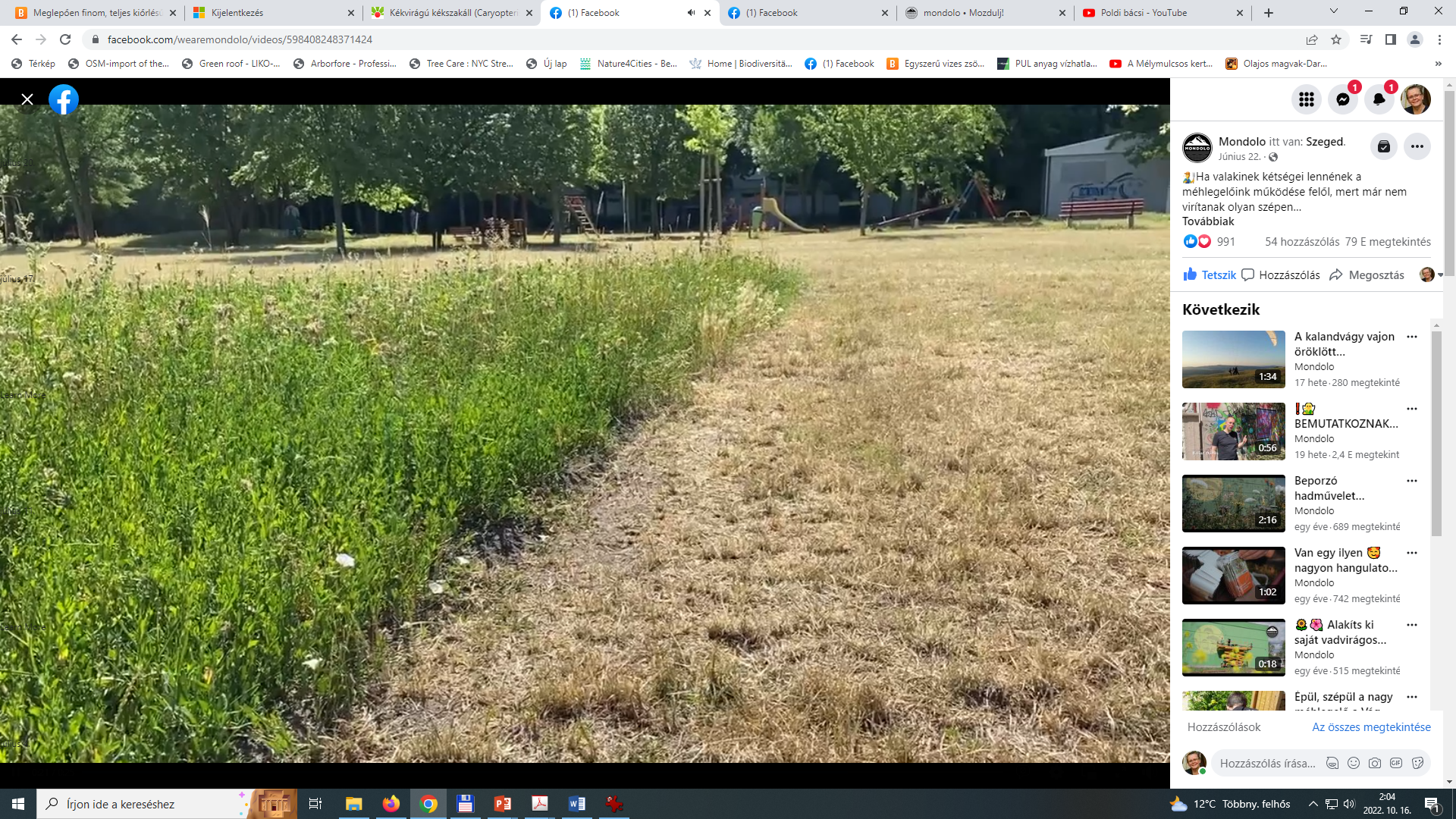 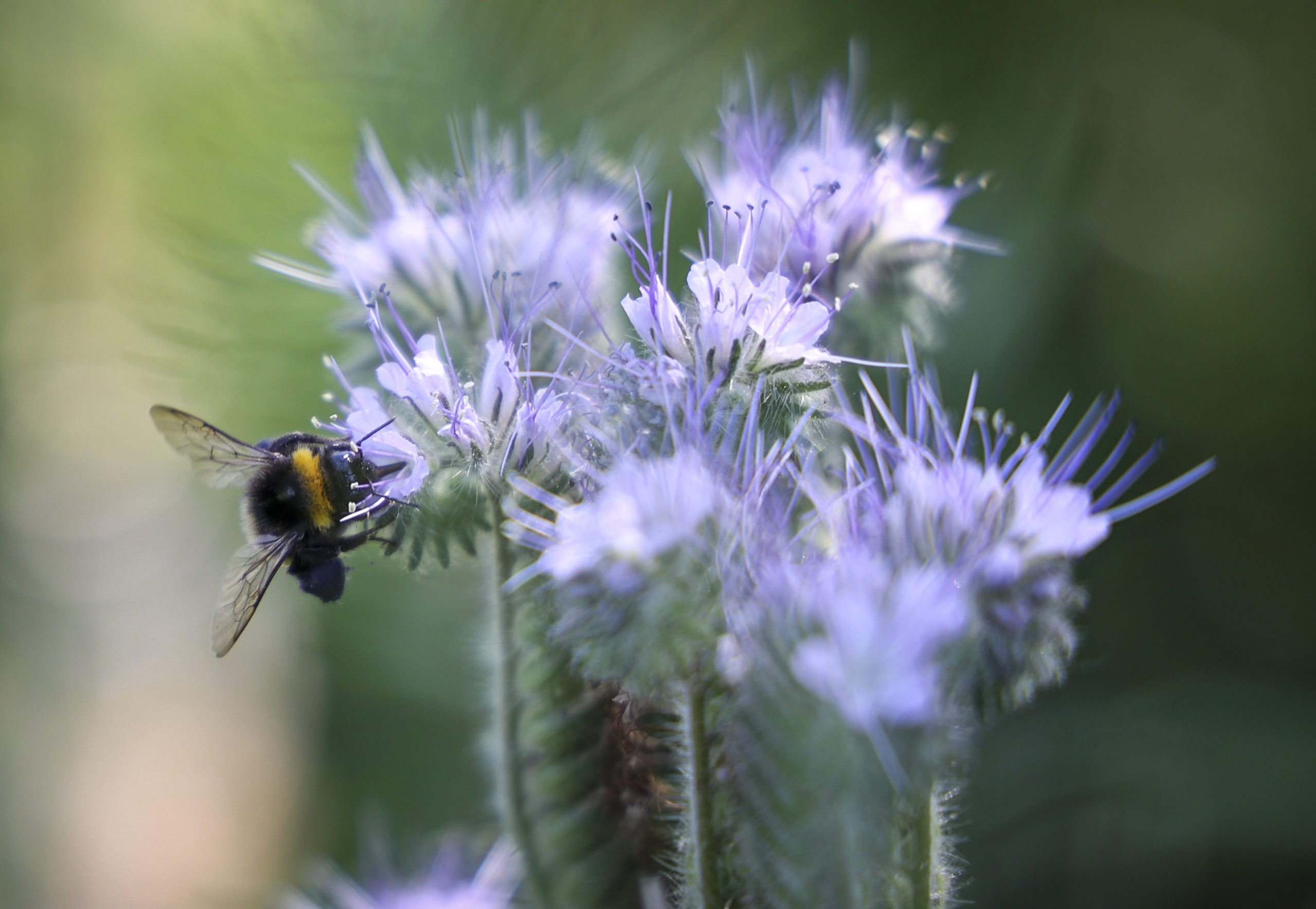 Levegő: 33,7 °C
Miért működik?
napsütötte talaj 34,4 °C
árnyékos talaj 27,6 °C
„TOP-2.1.3-16-CS1-2021-00012”  − Nagytőke − 2023.05.31.
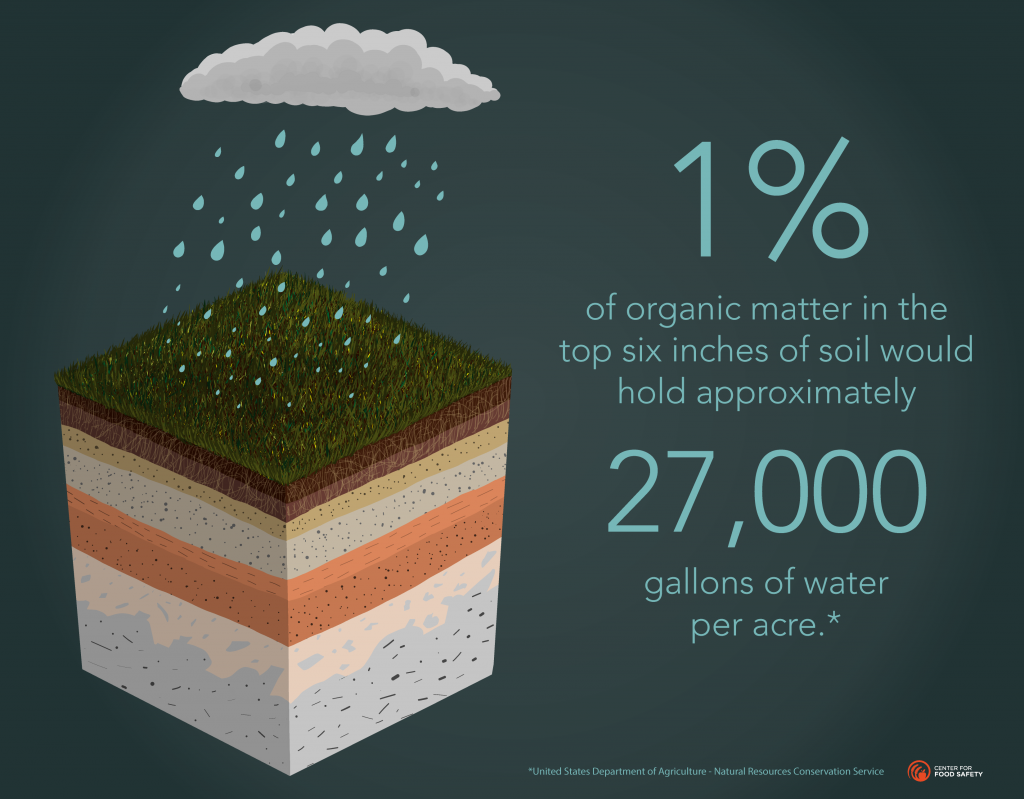 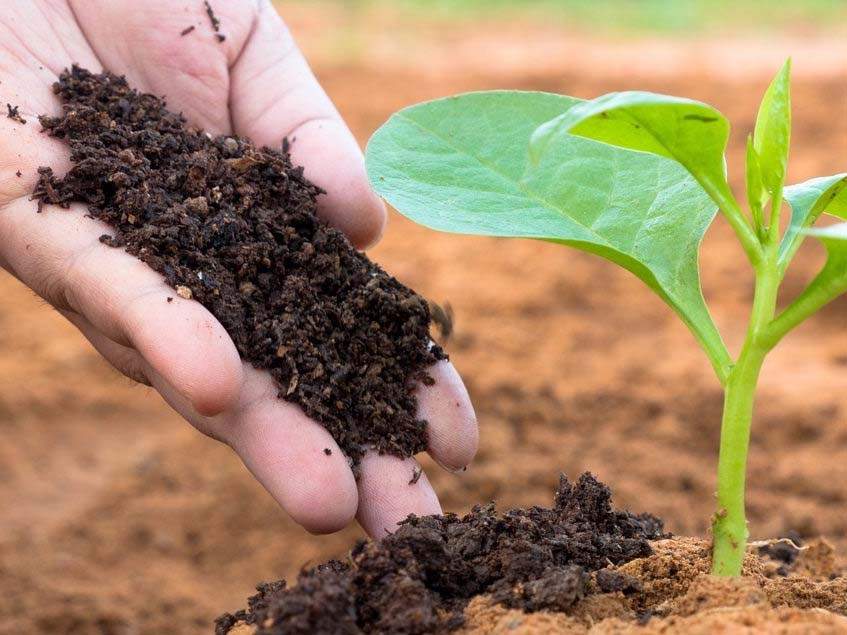 1 m2
Talaj szinten
+1%
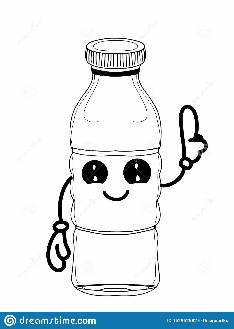 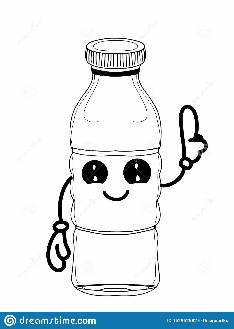 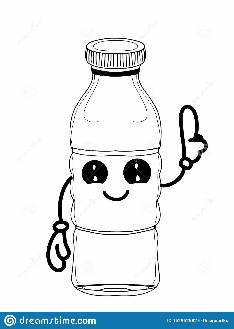 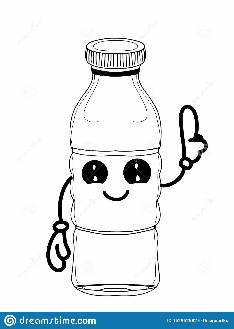 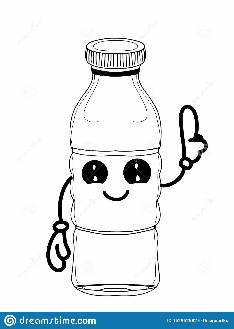 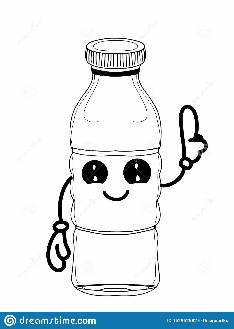 „TOP-2.1.3-16-CS1-2021-00012”  − Nagytőke − 2023.05.31.
Köszönöm a figyelmet!
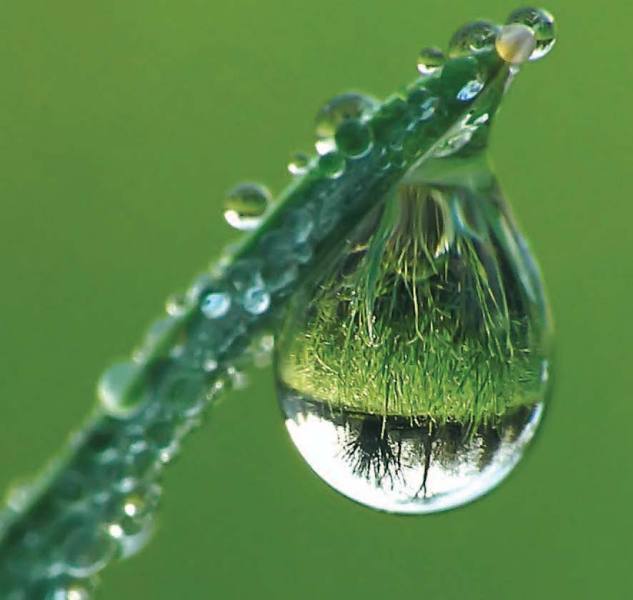 „TOP-2.1.3-16-CS1-2021-00012”  − Nagytőke − 2023.05.31.